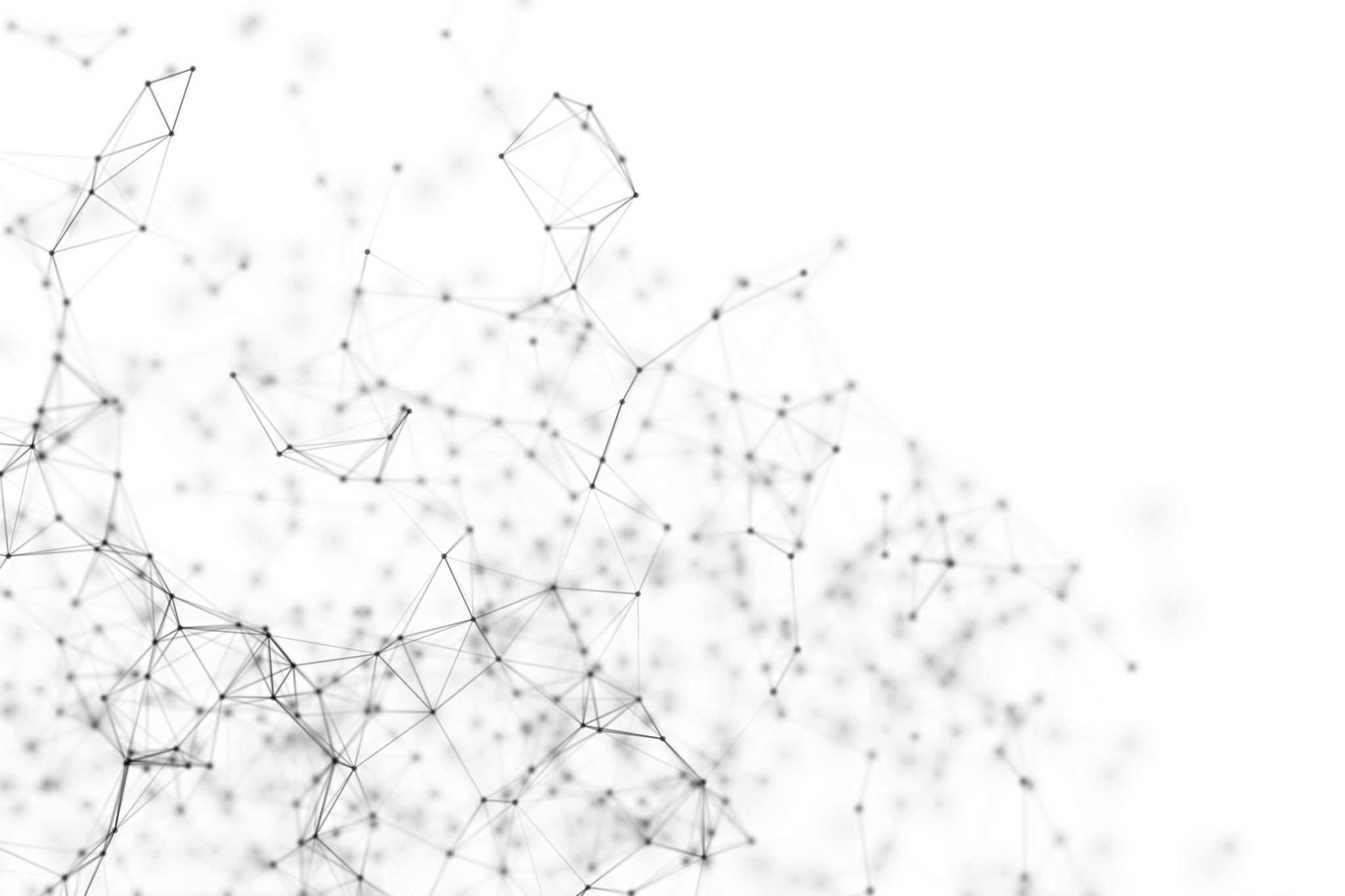 Environmental factors that affect youth in risk of poverty
University of Zagreb,
Faculty of Law
Social Work Study
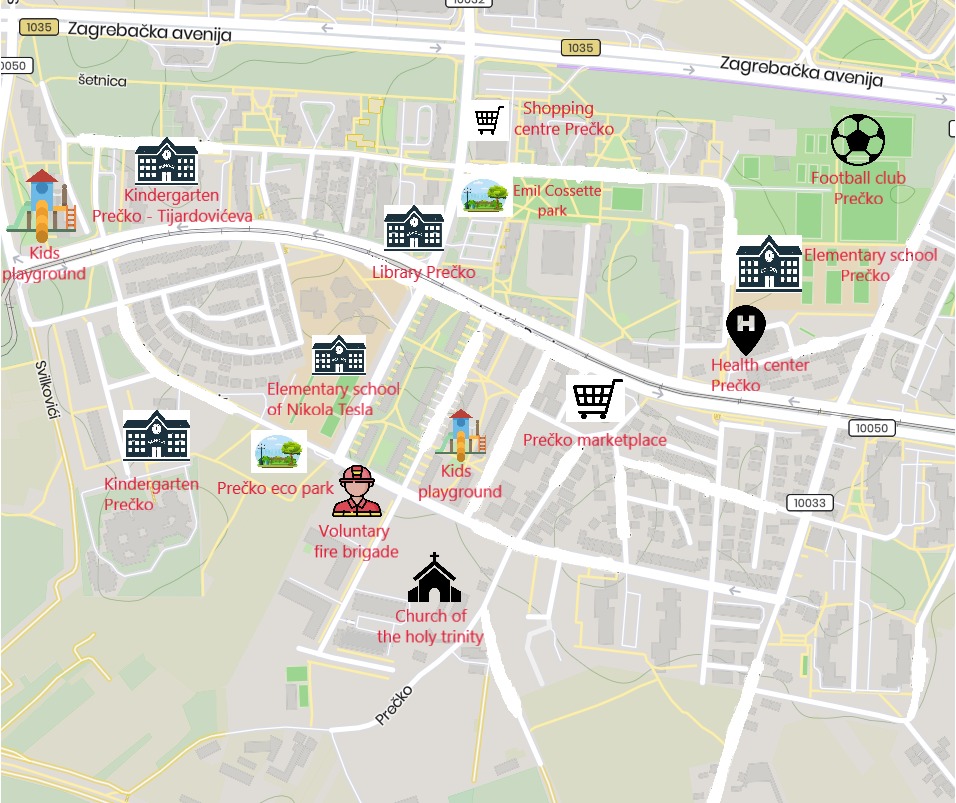 Map of Prečko
Environmental factors
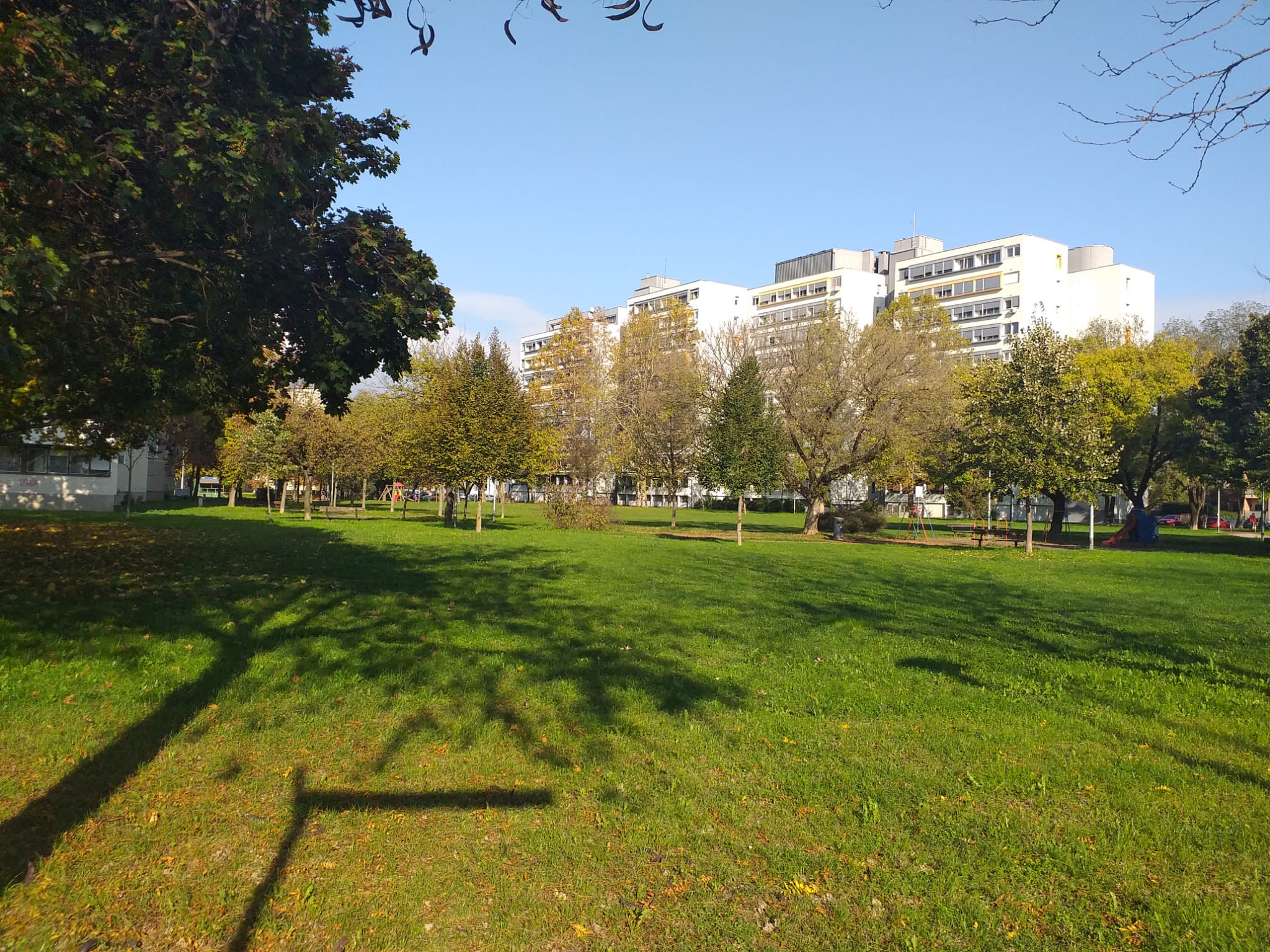 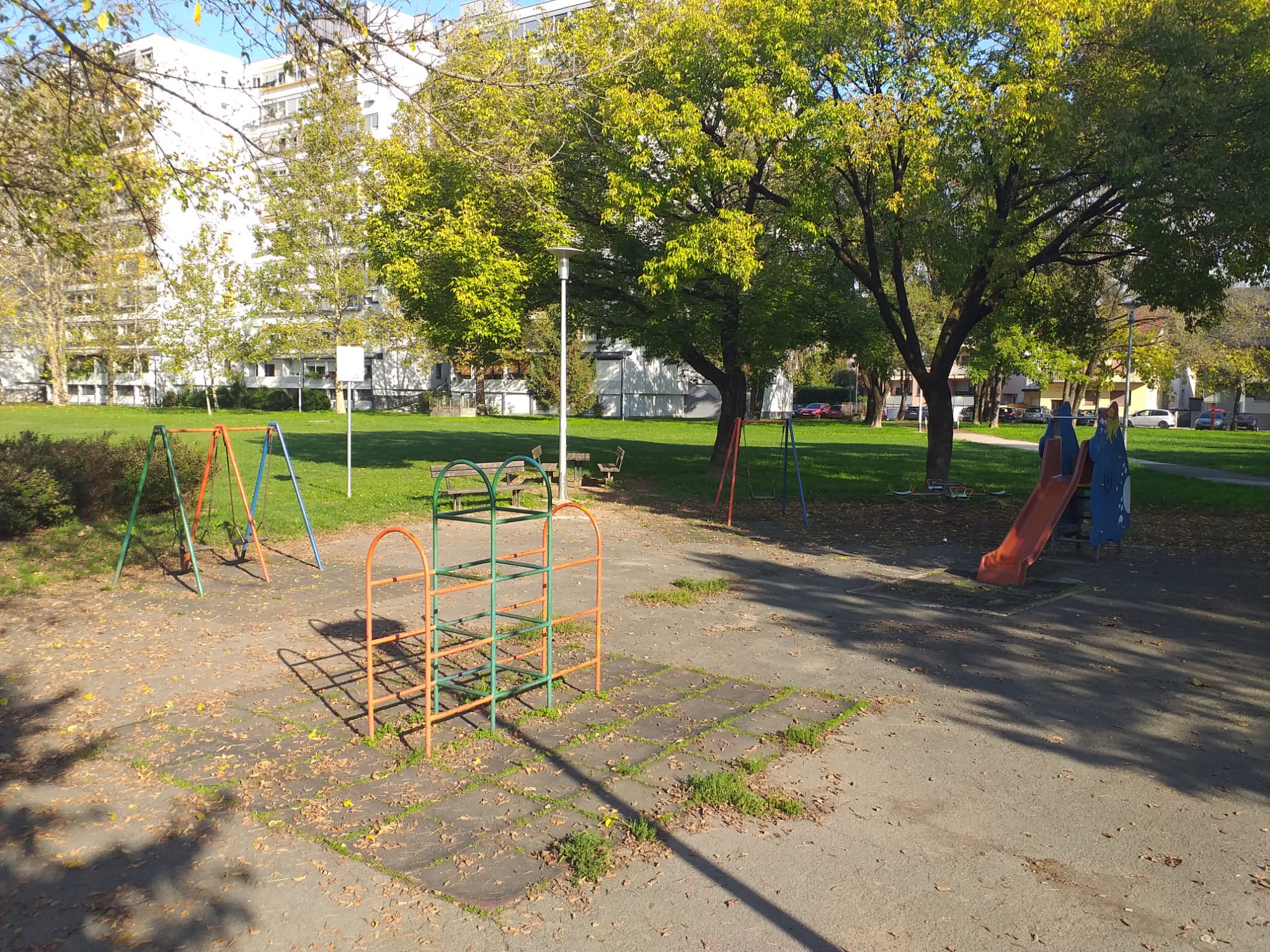 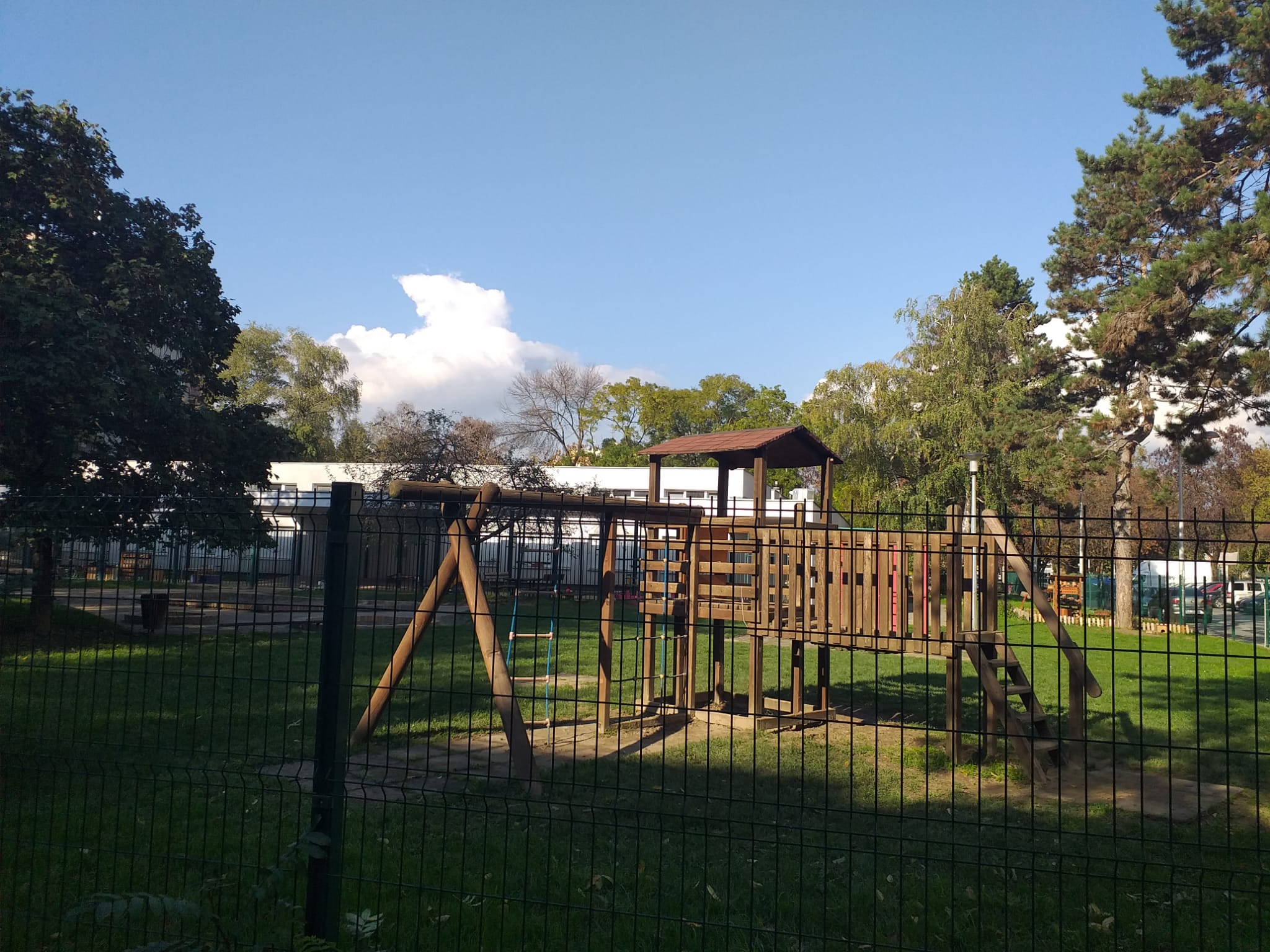 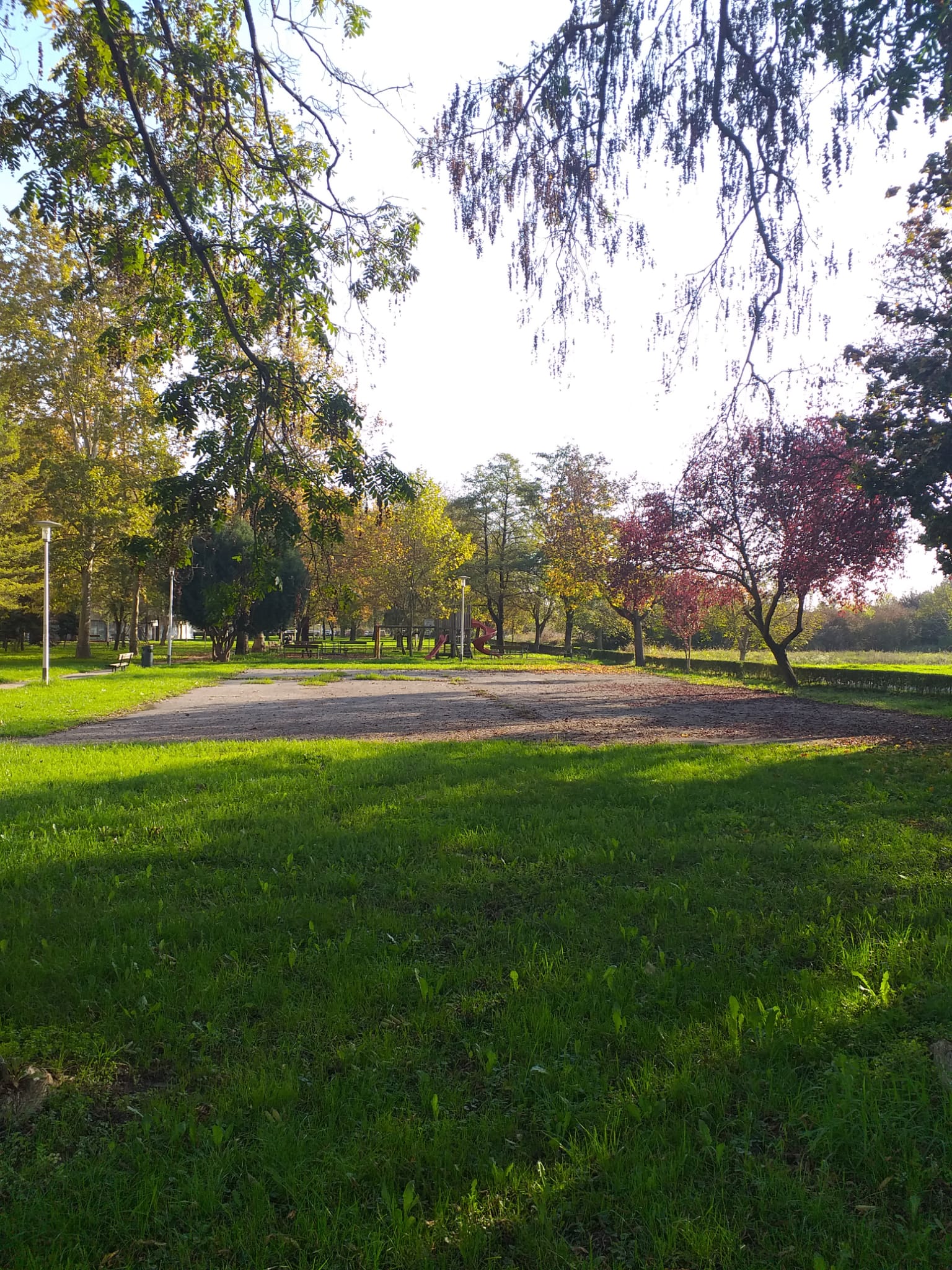 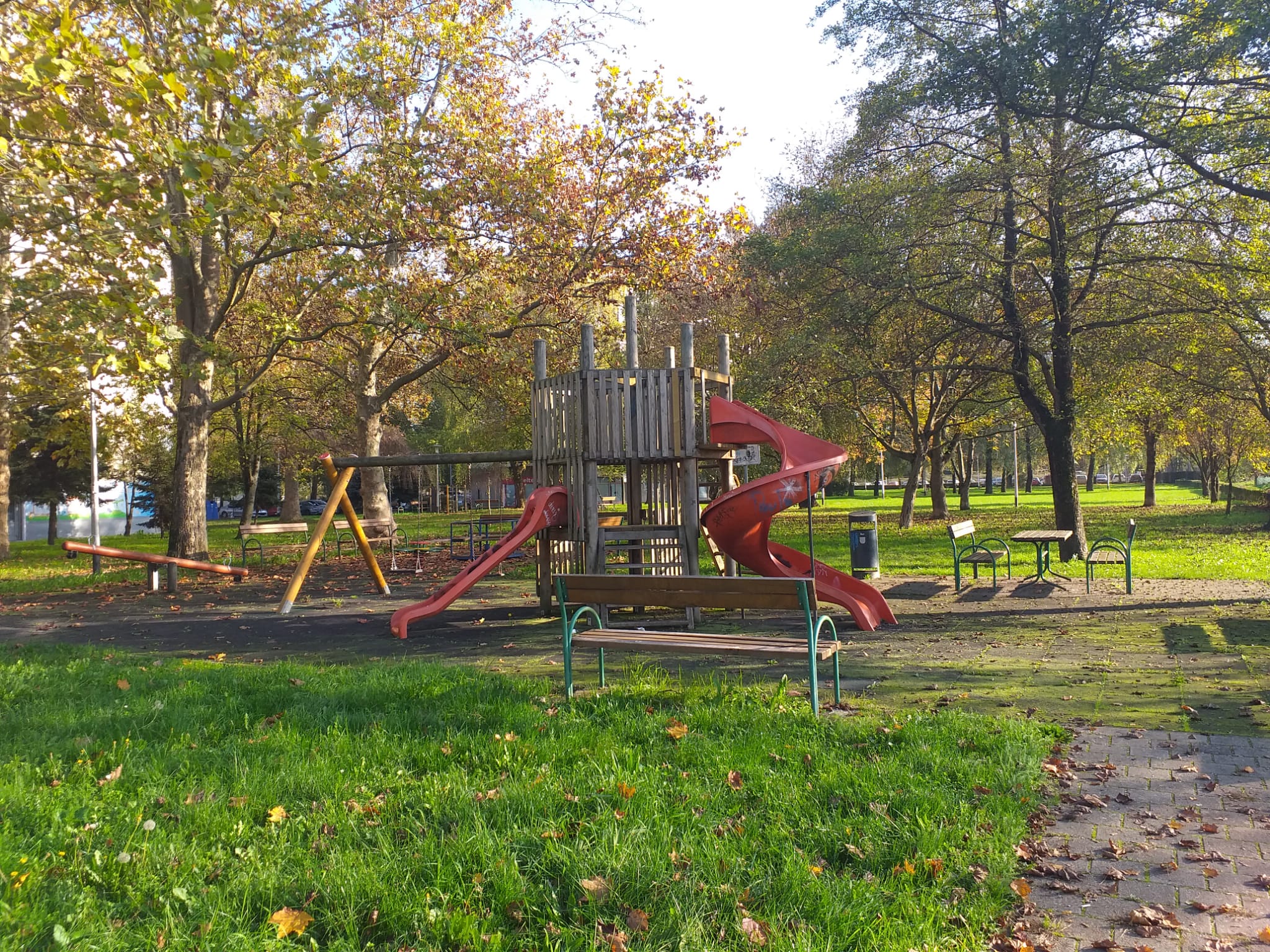 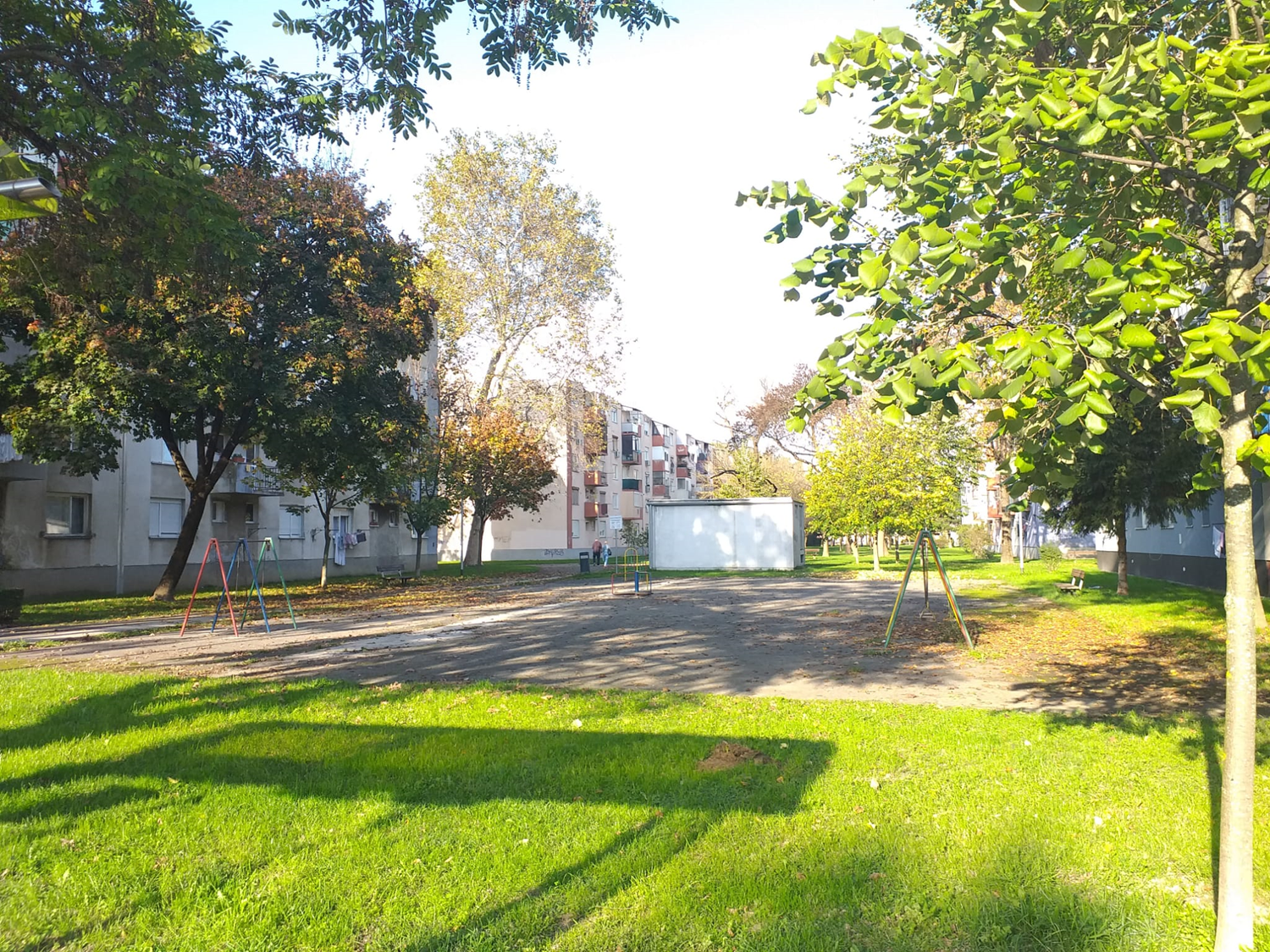 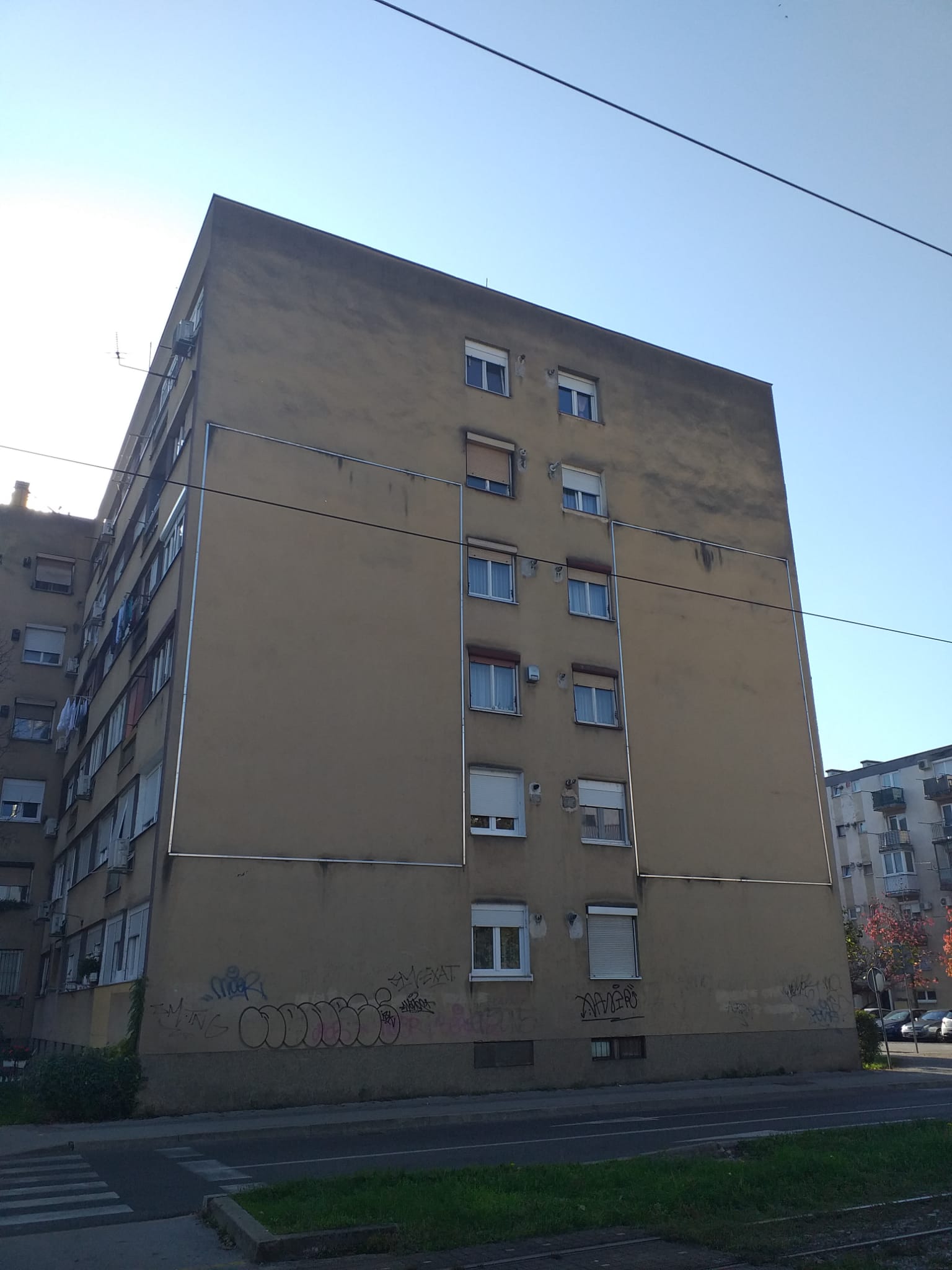 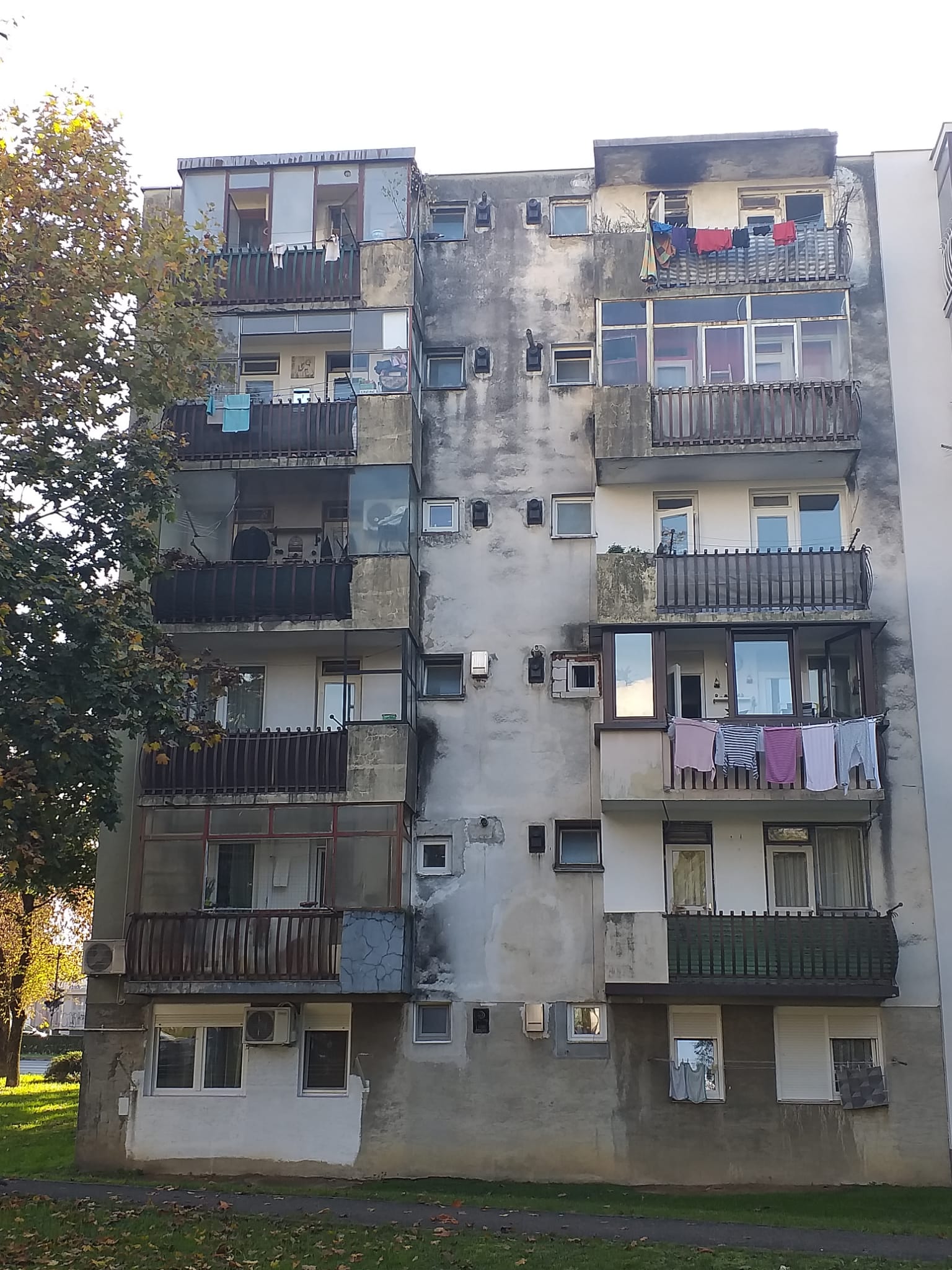 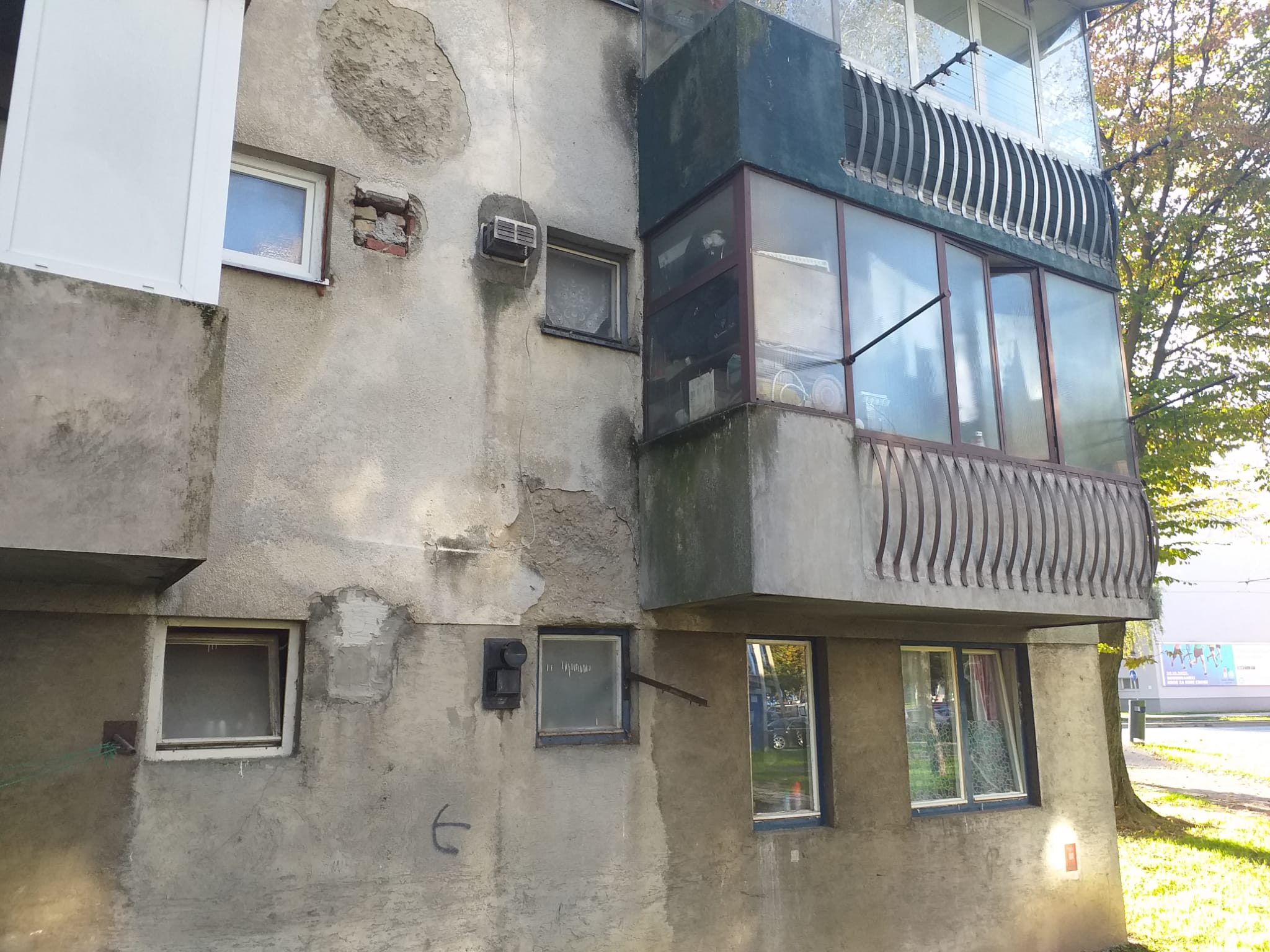 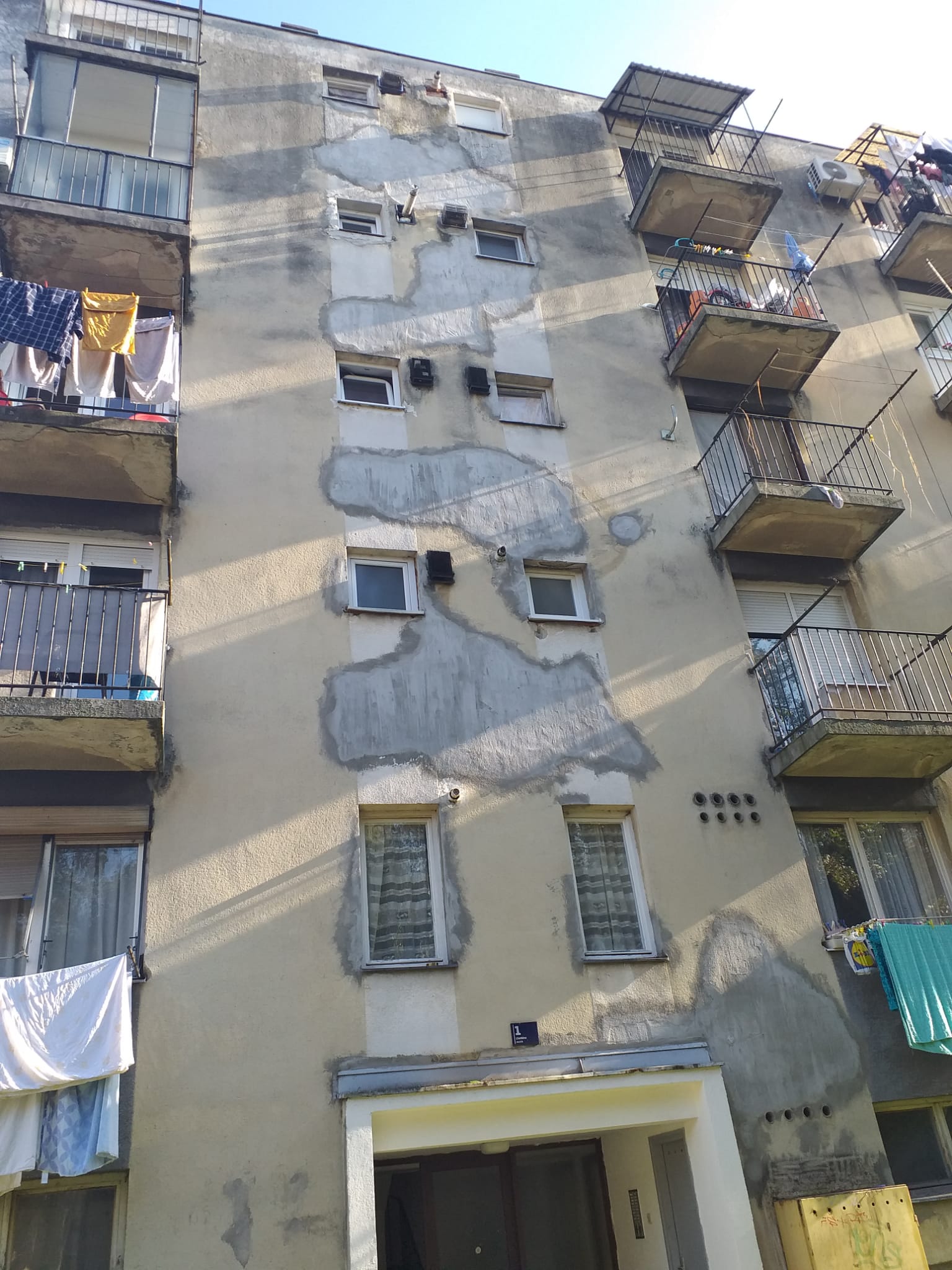 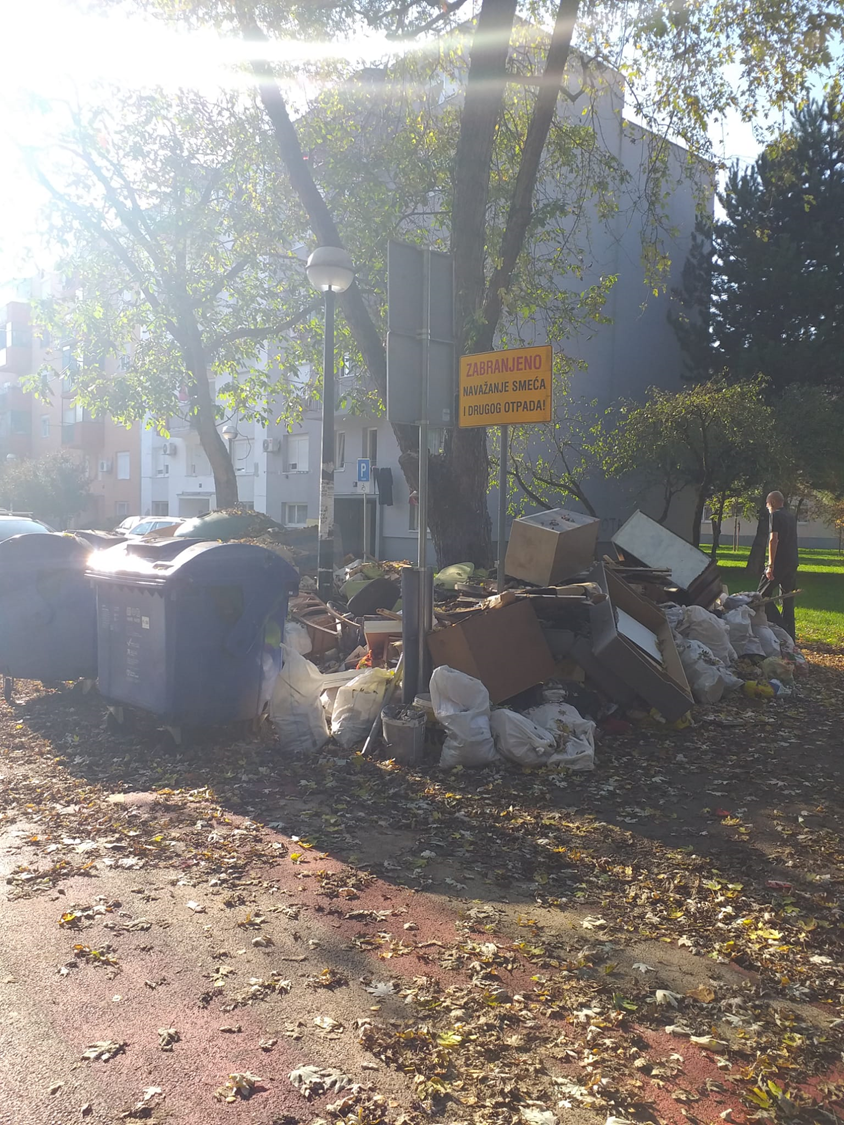 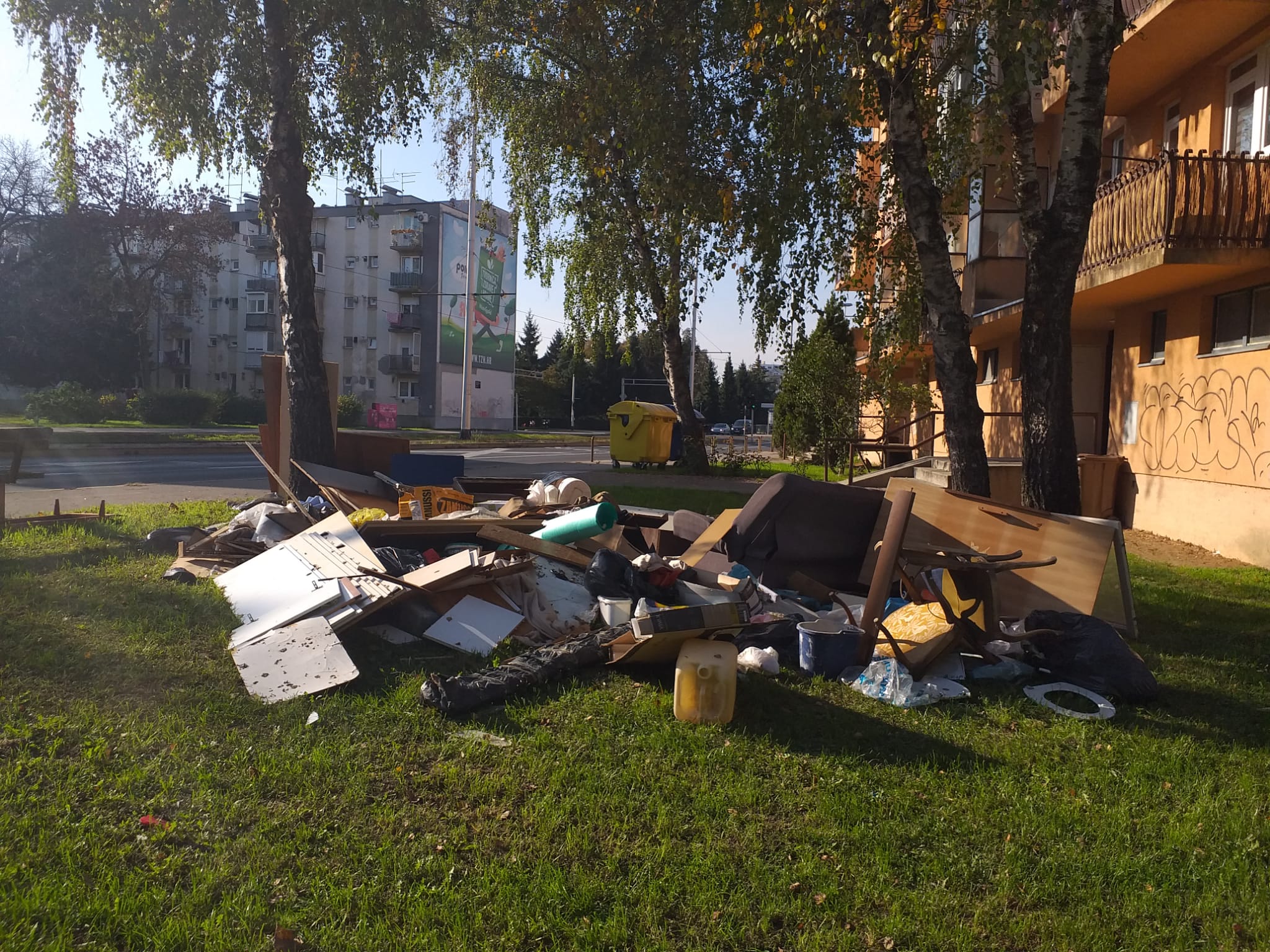 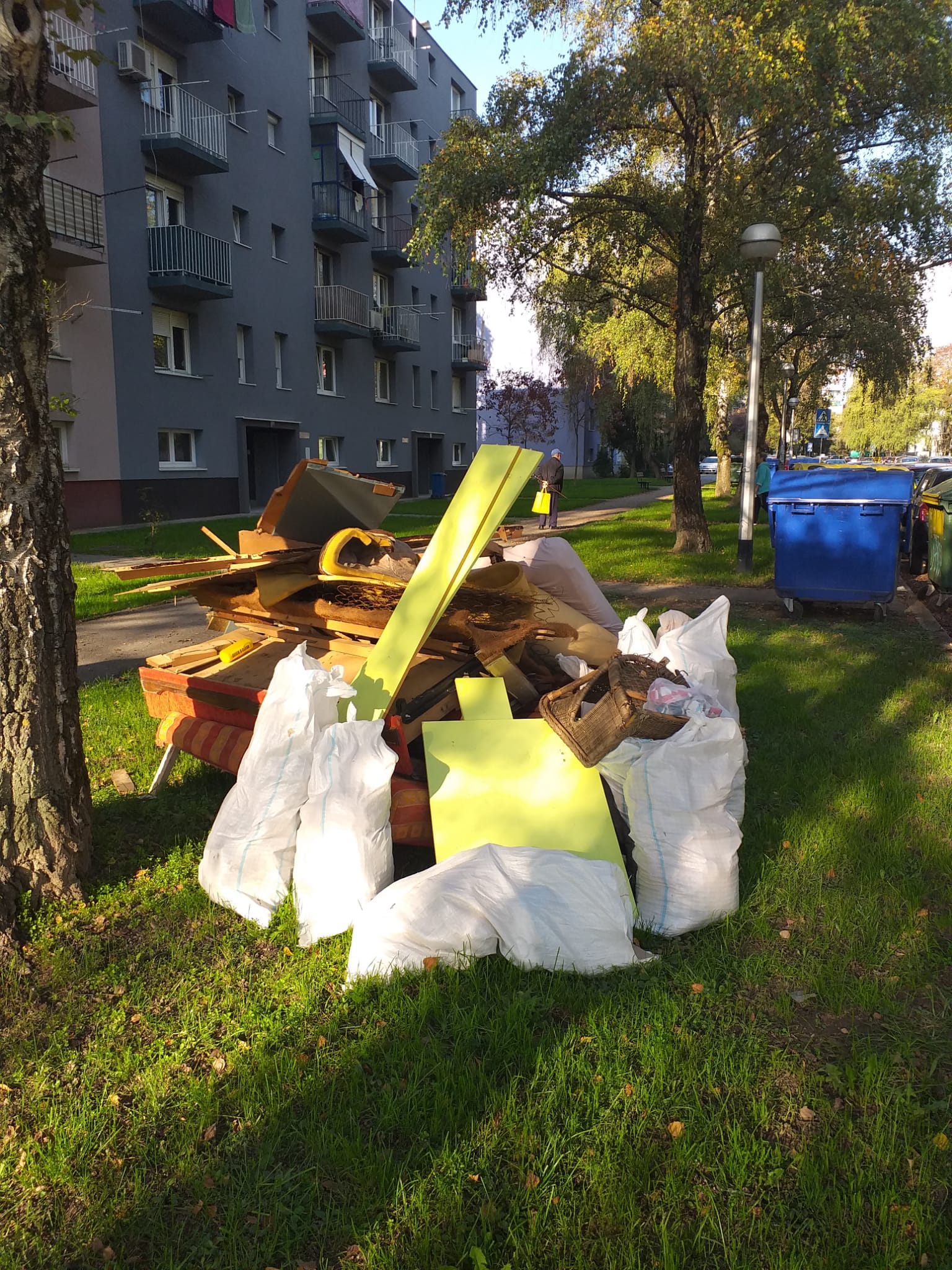 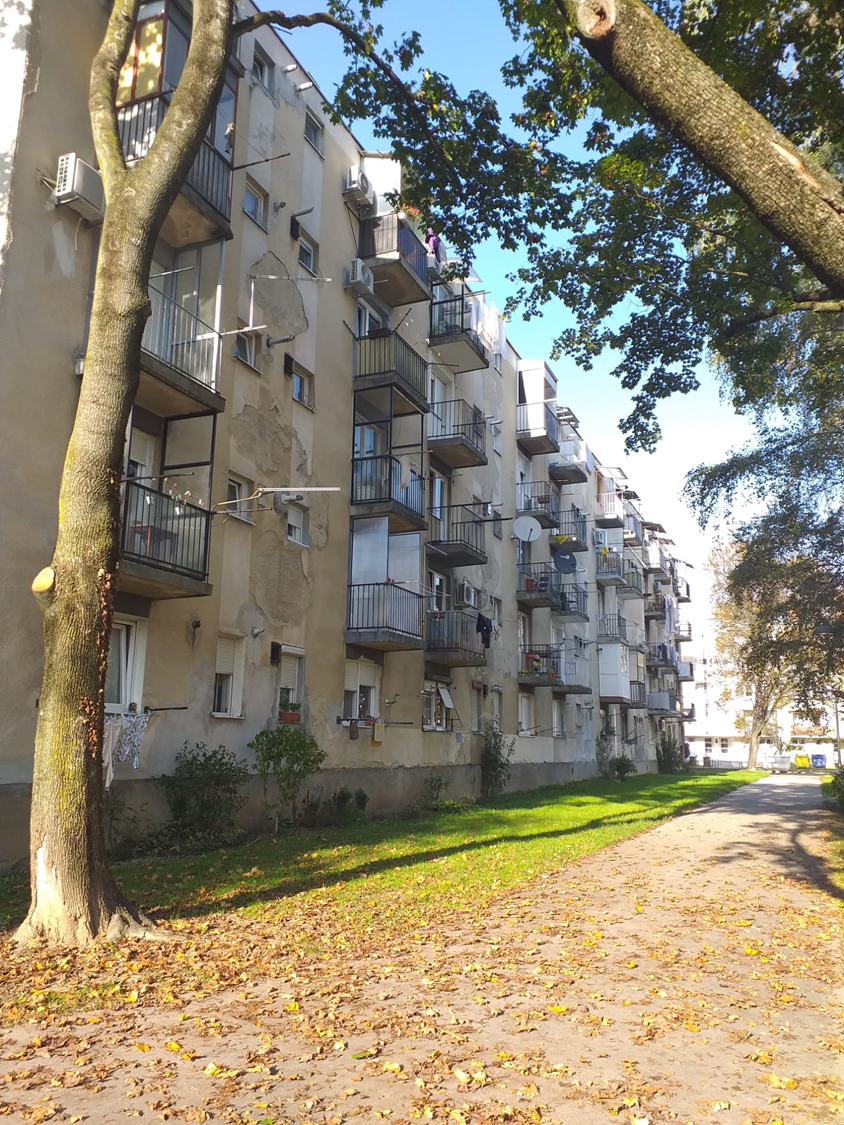 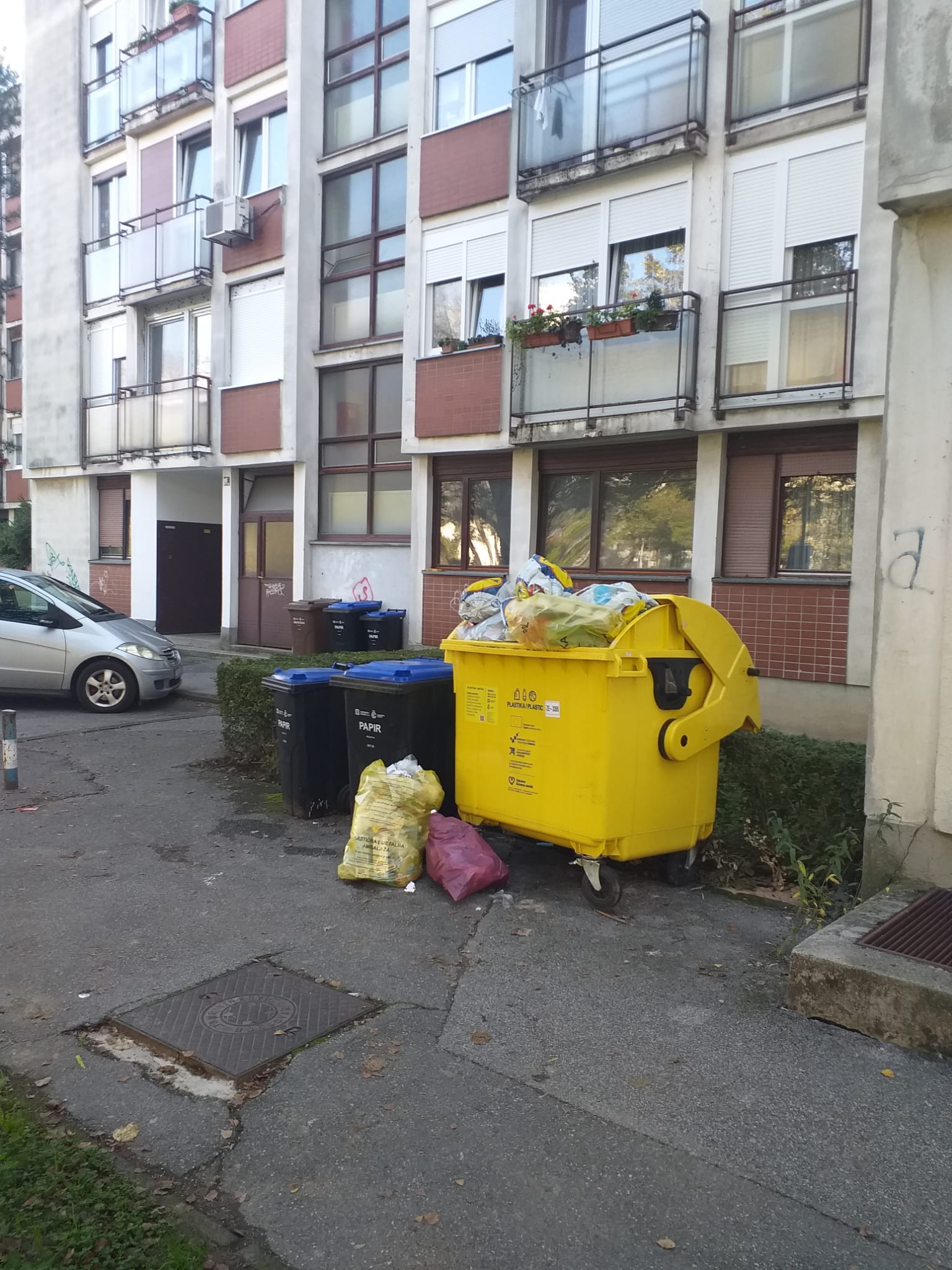 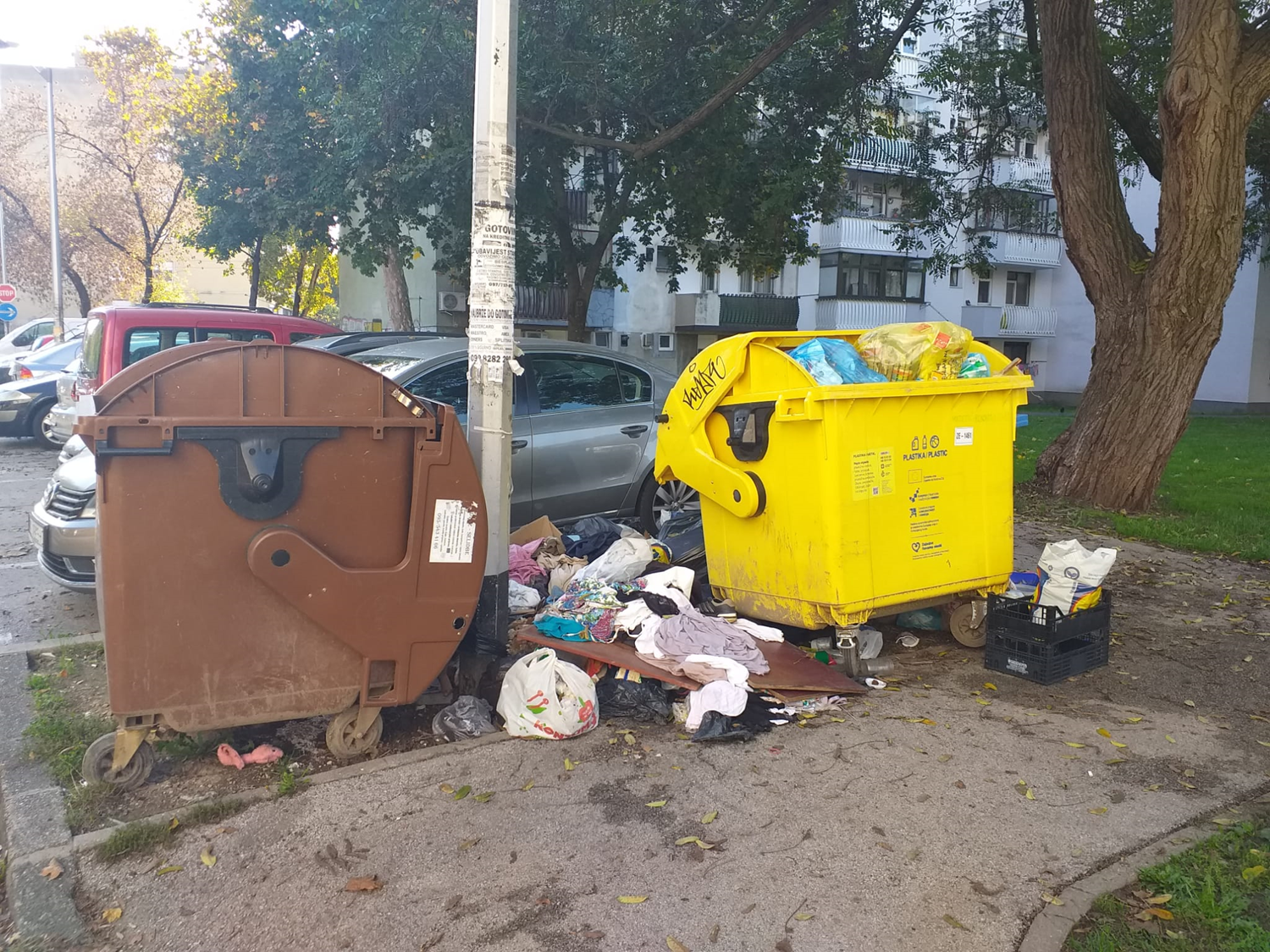 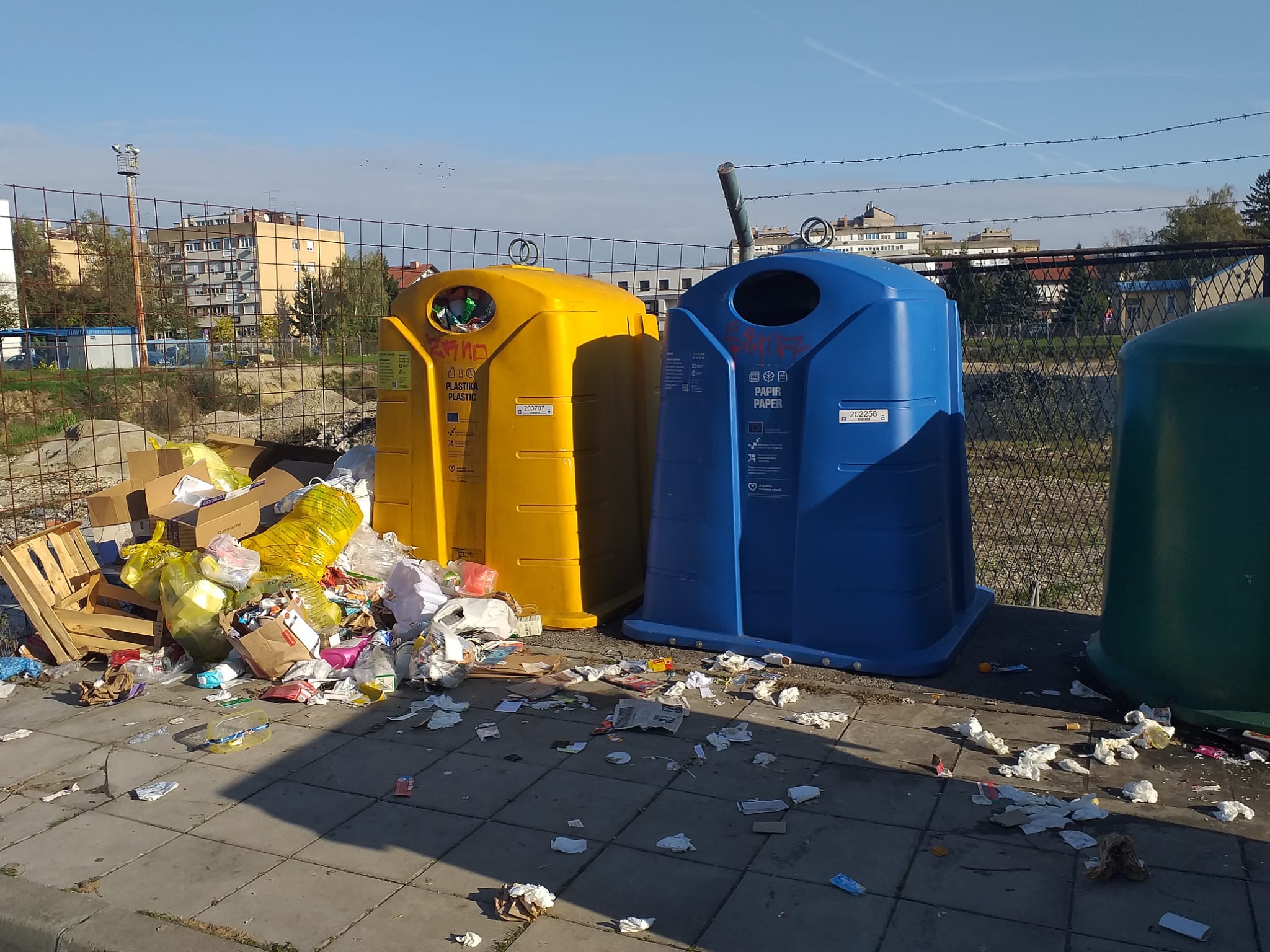 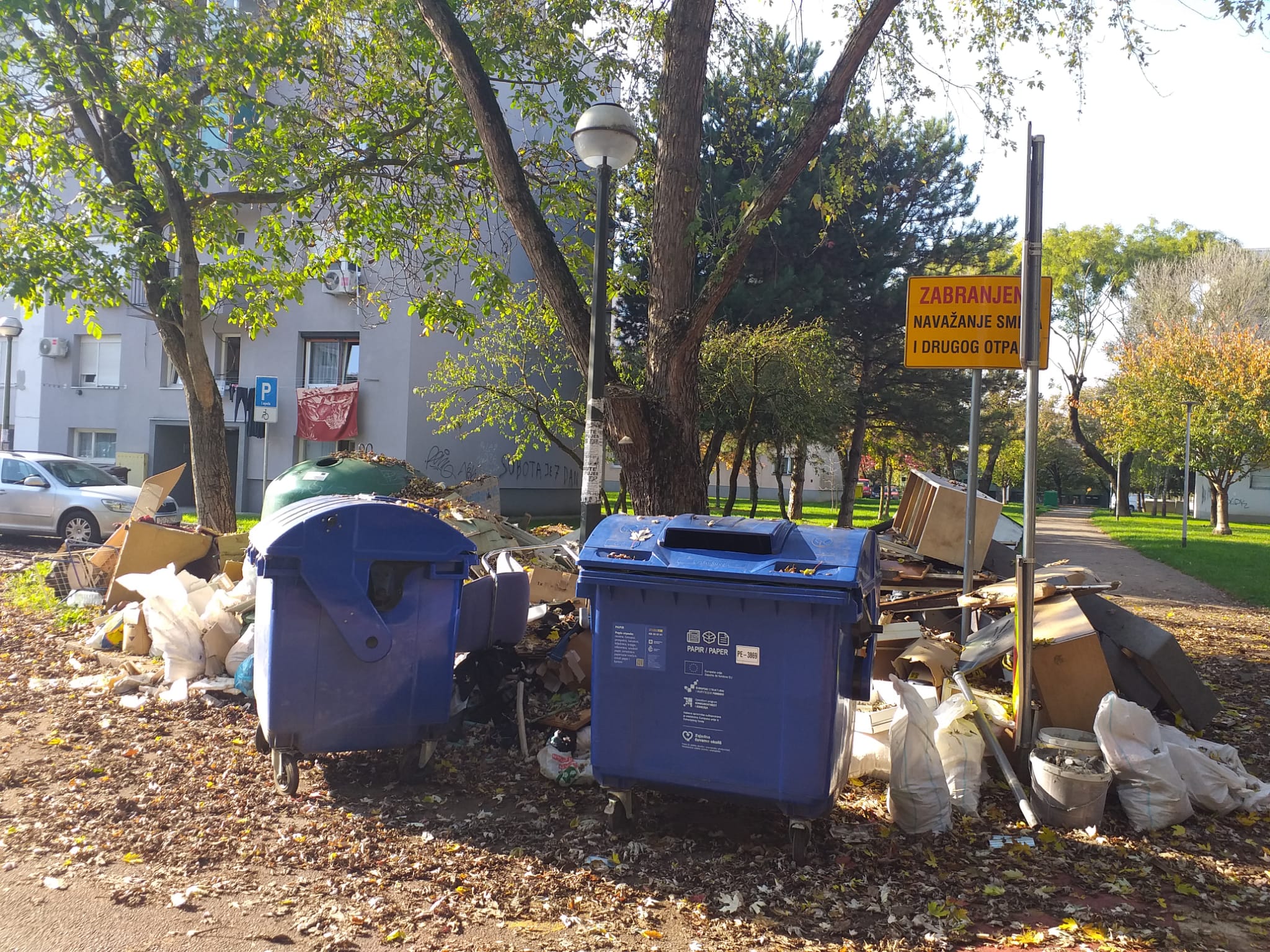 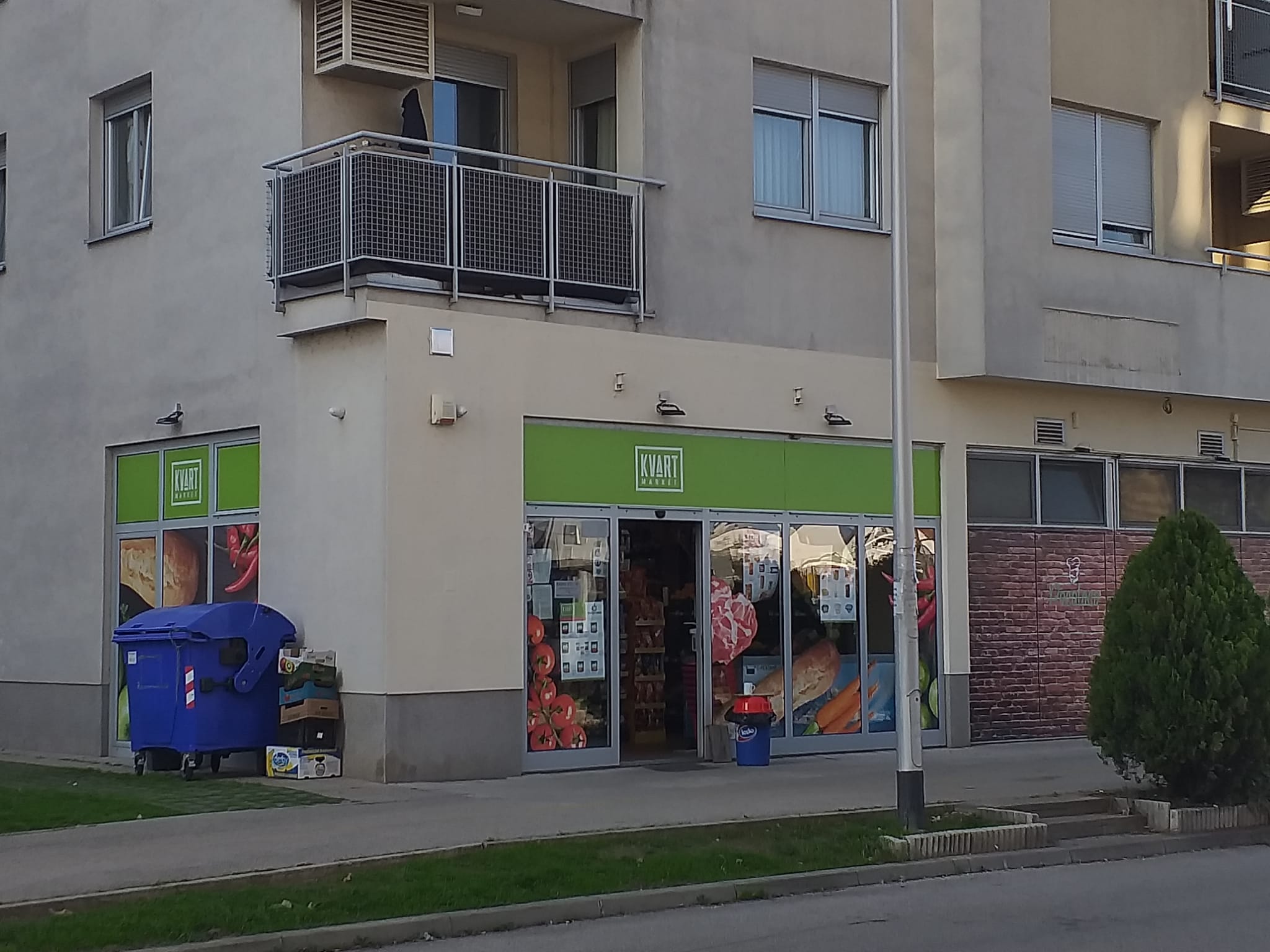 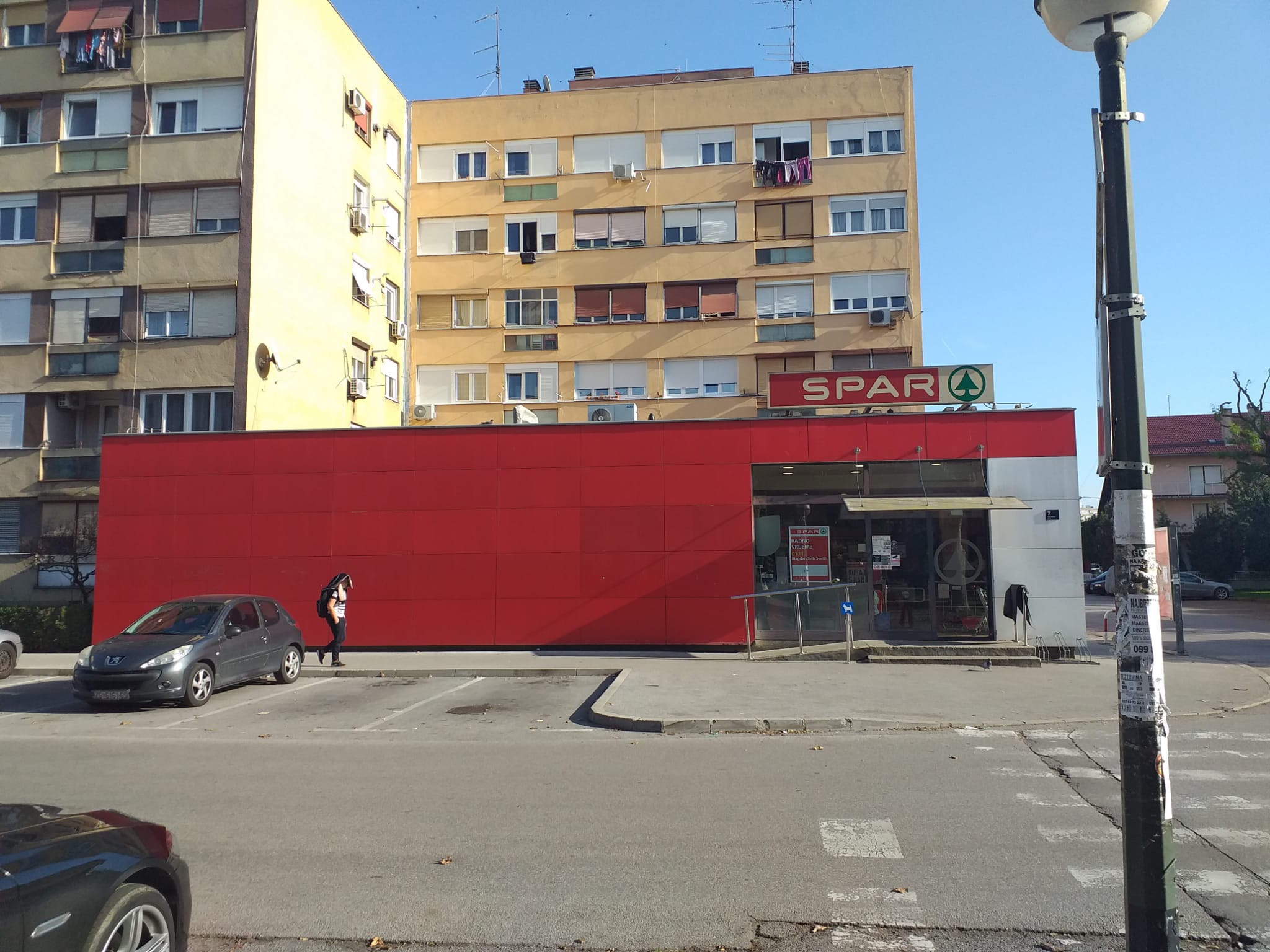 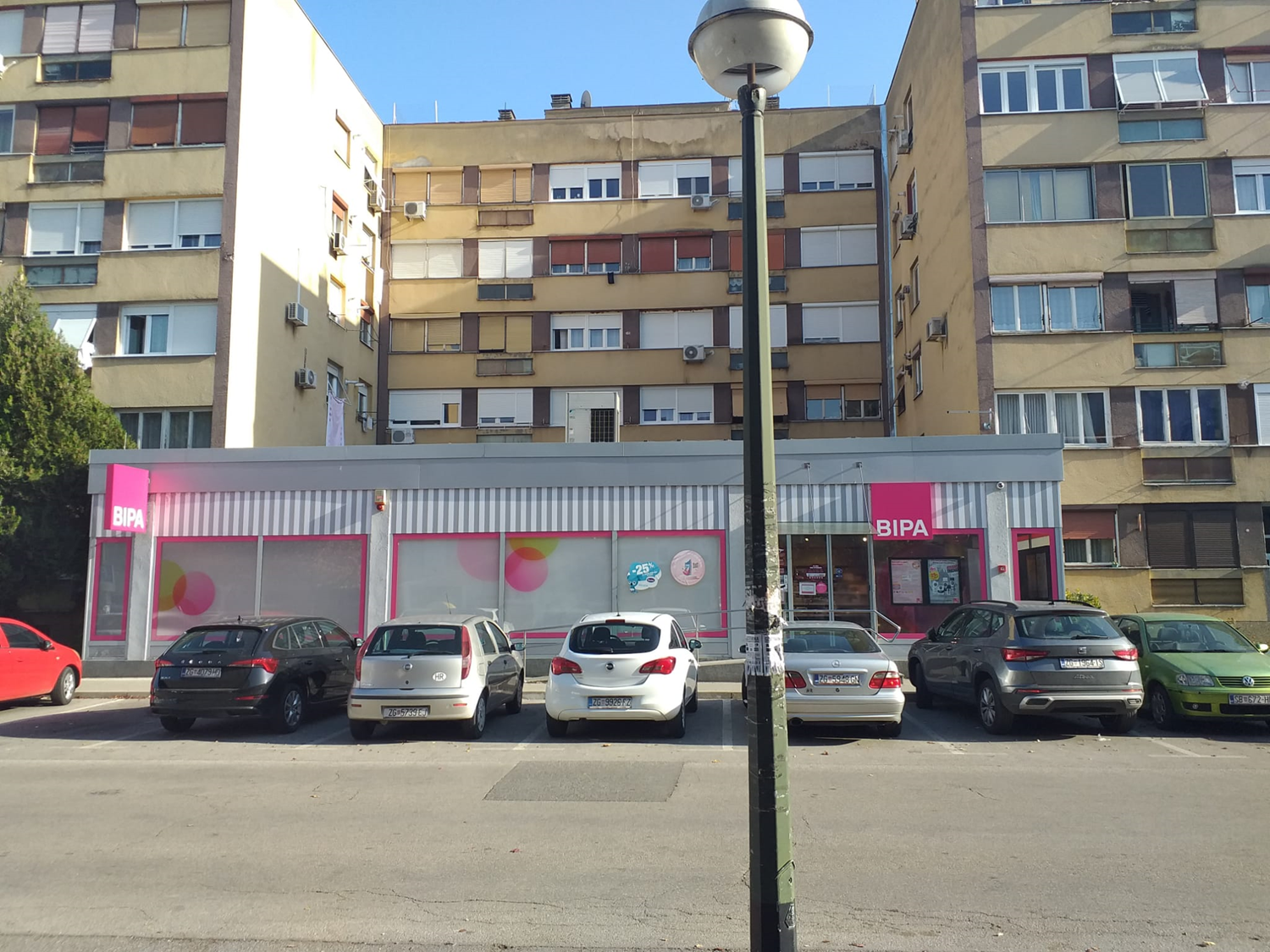 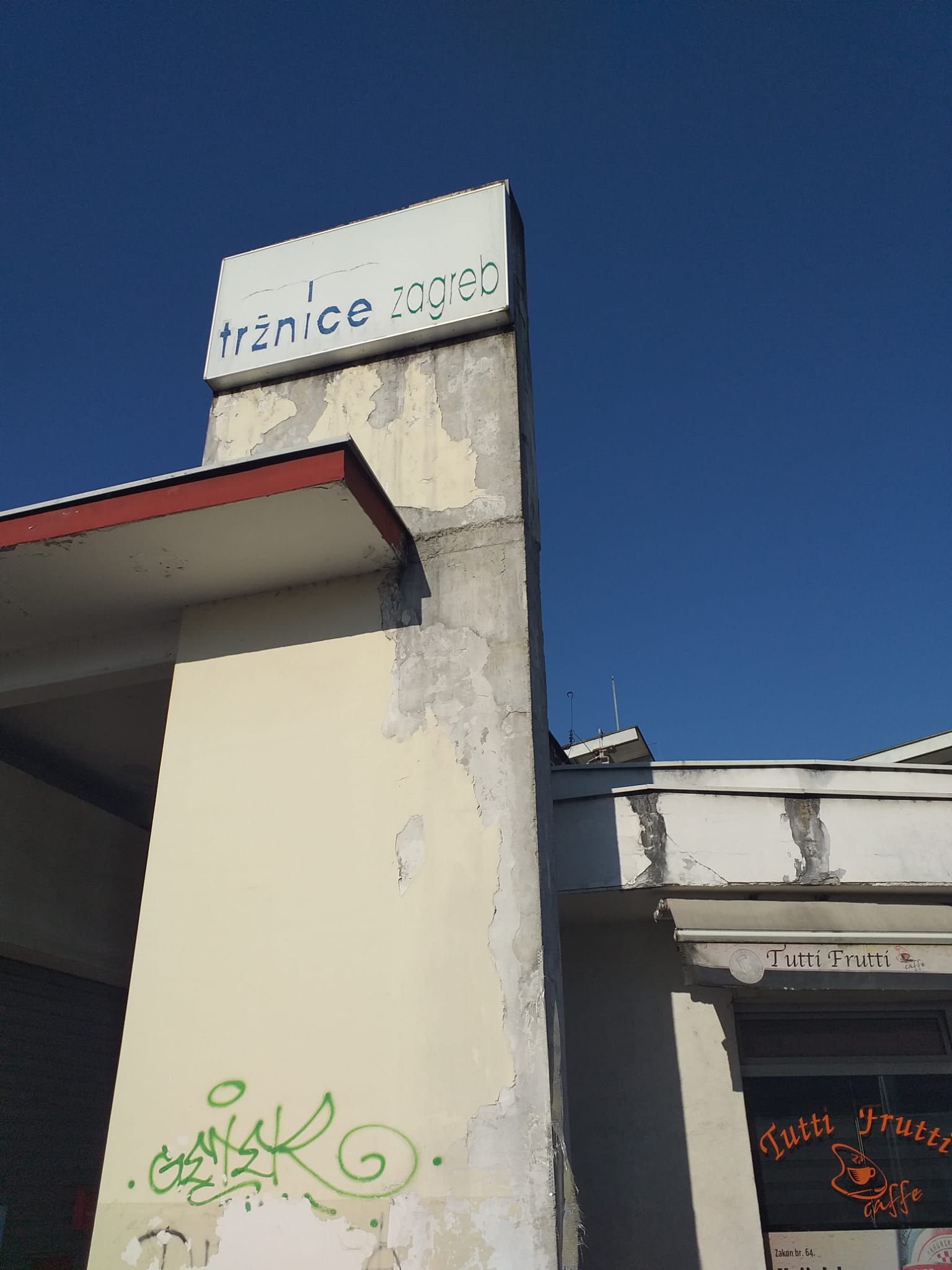 Prečko Marketplace
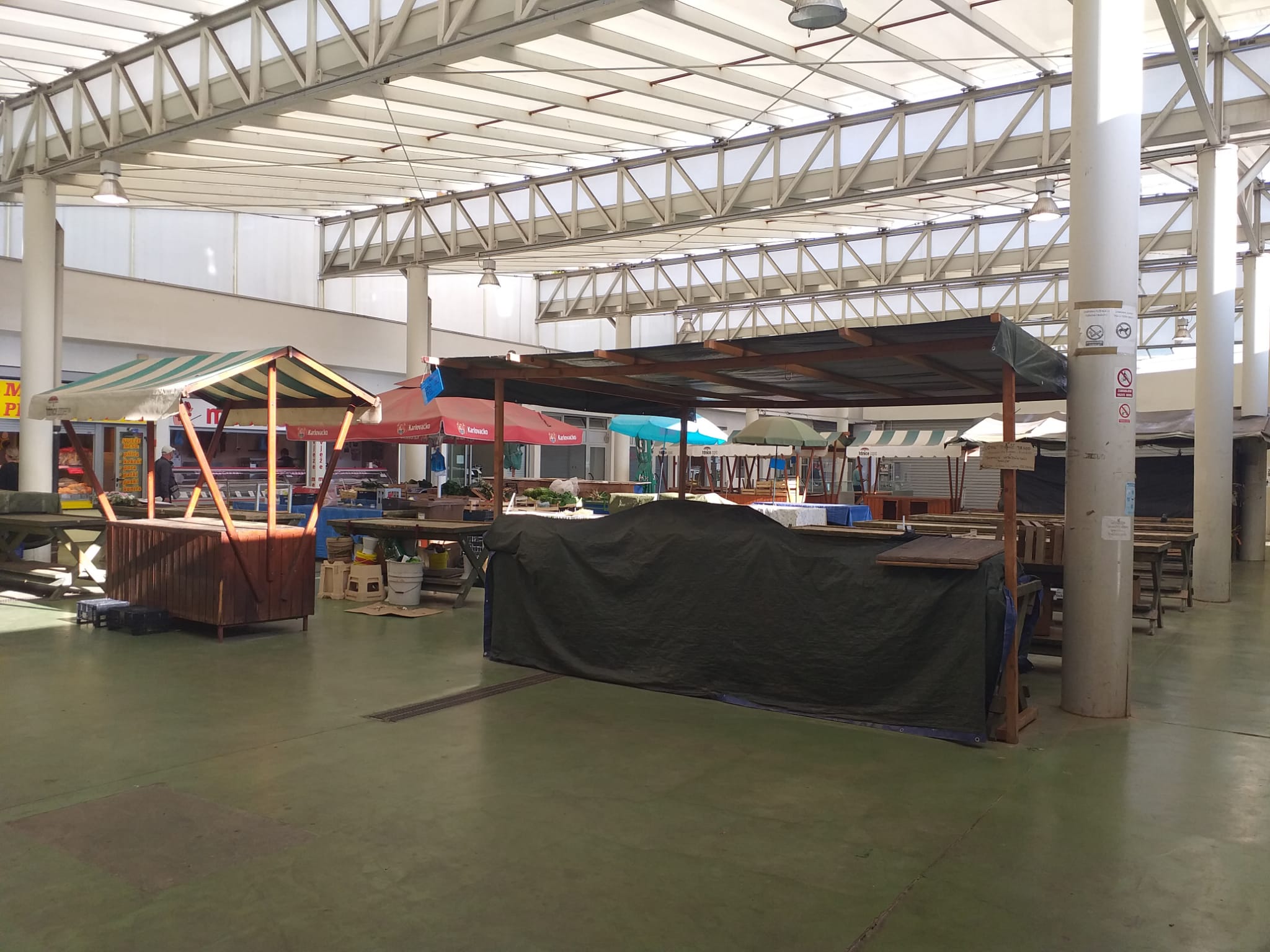 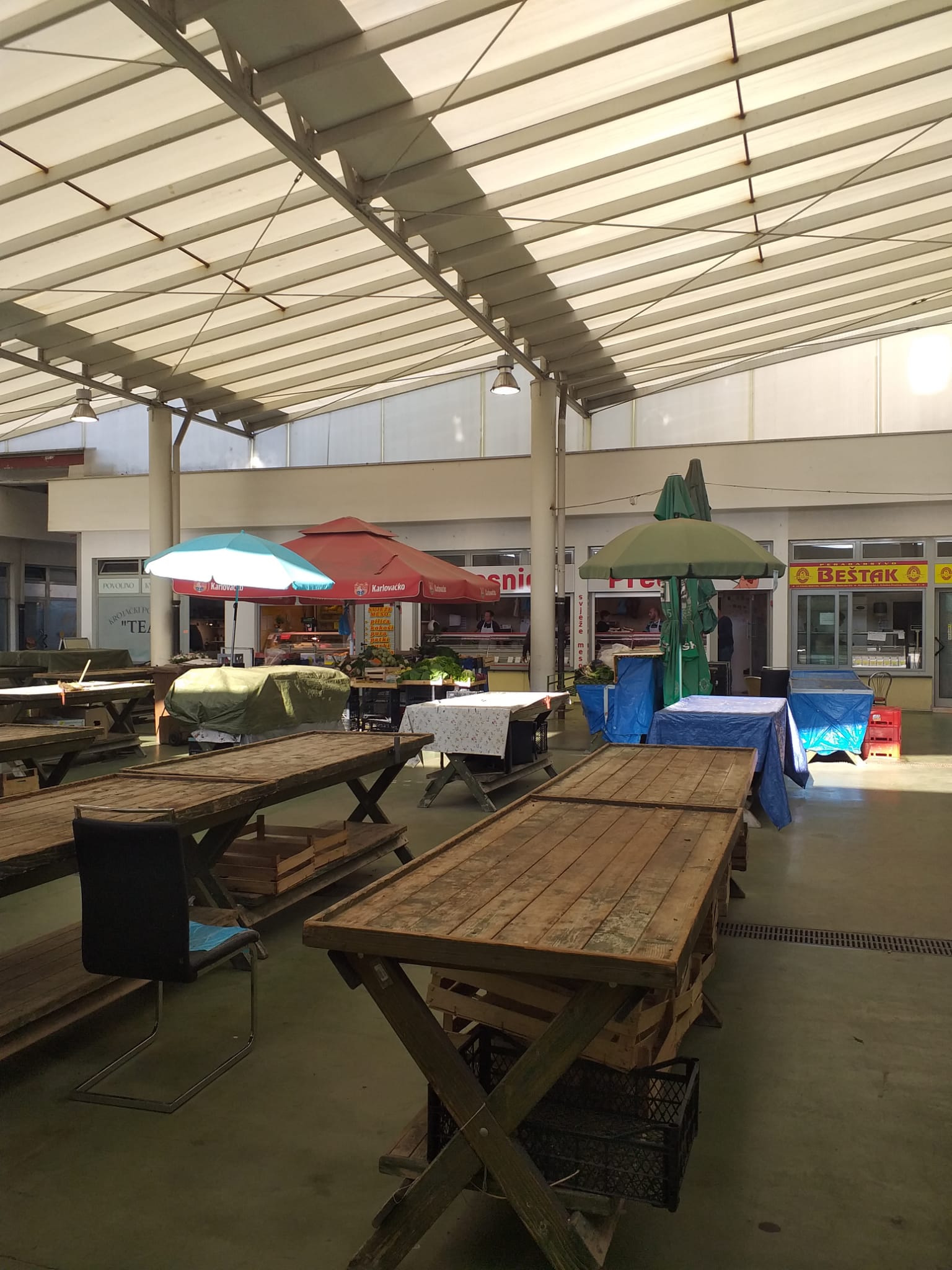 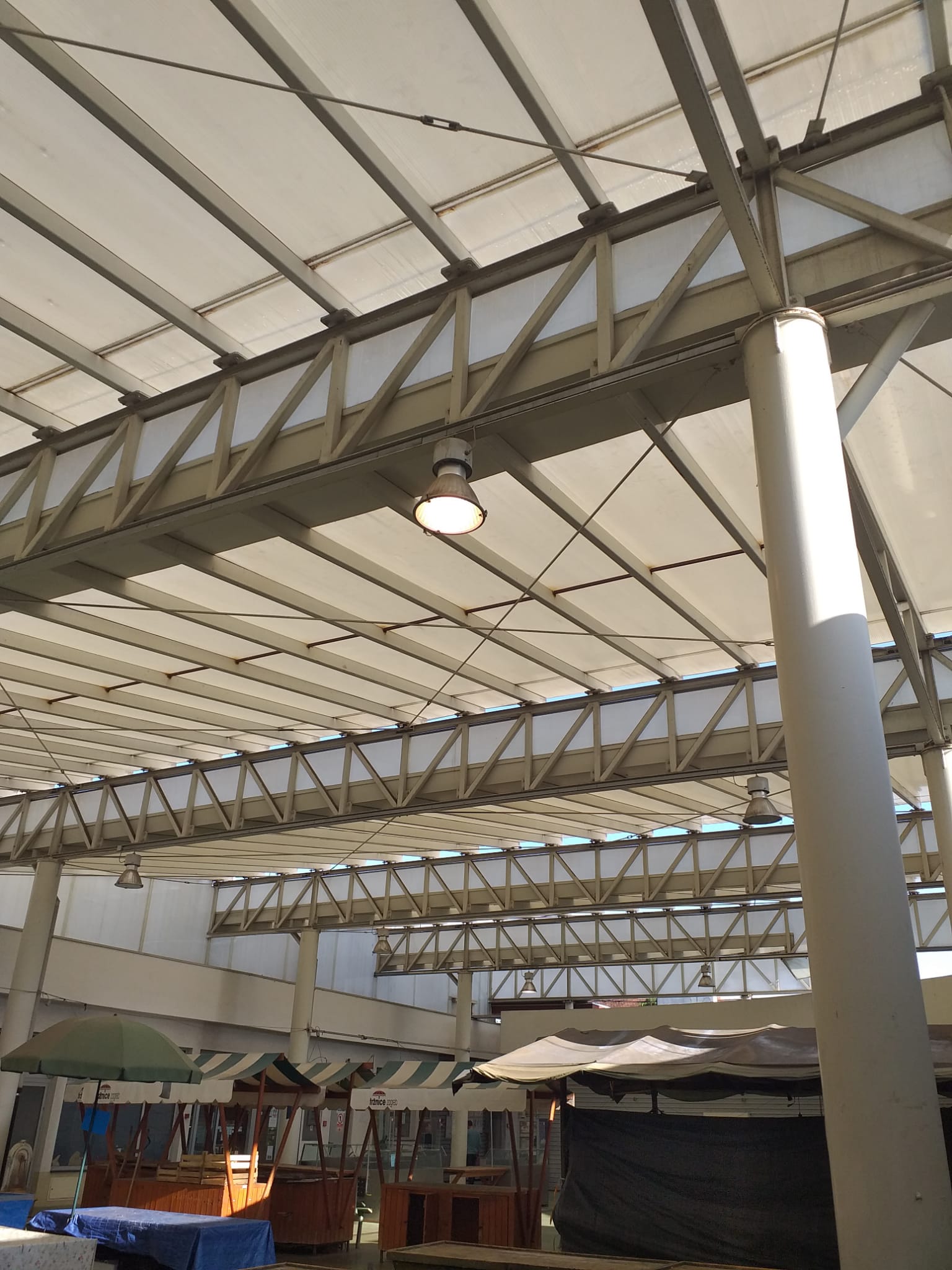 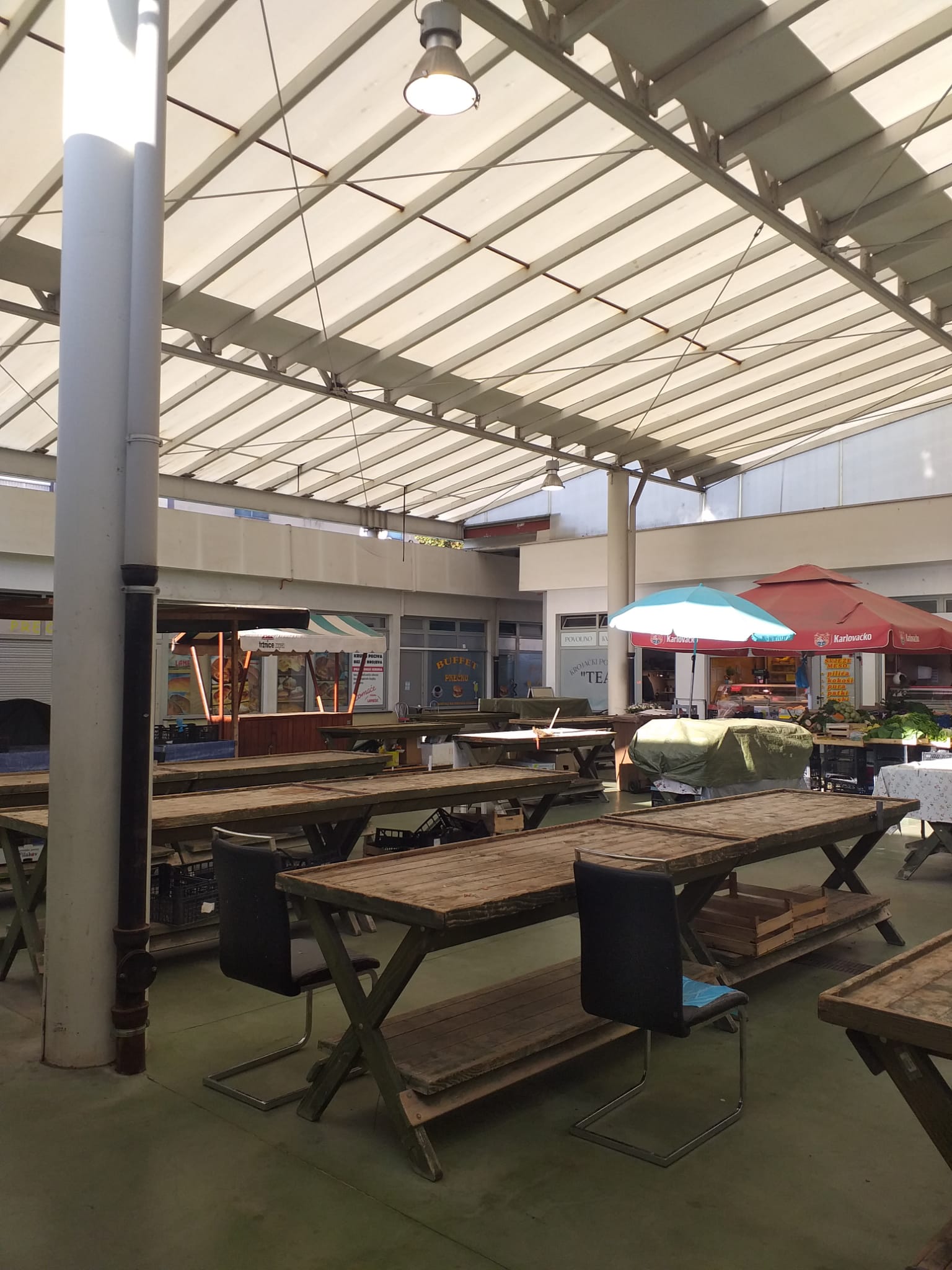 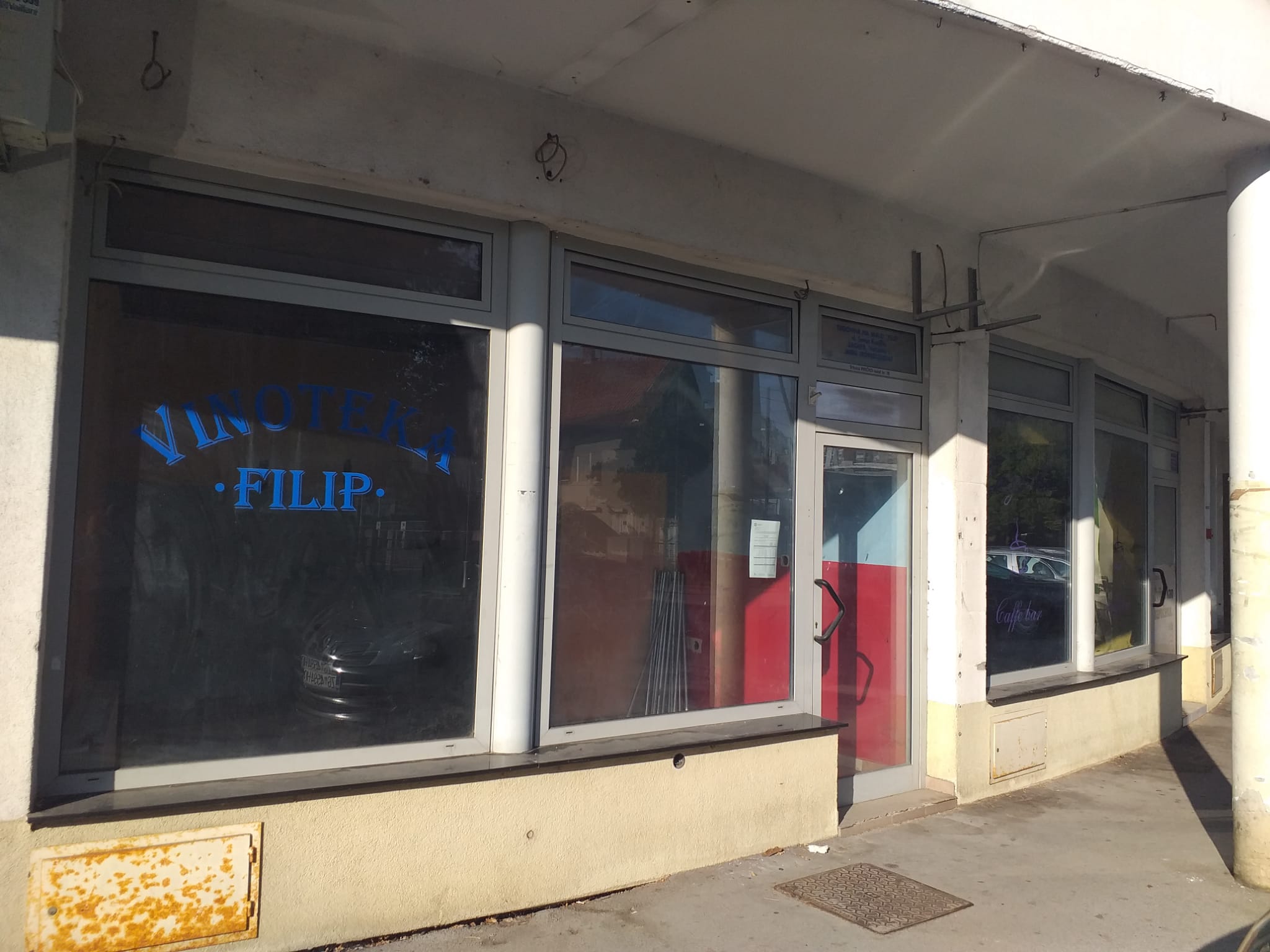 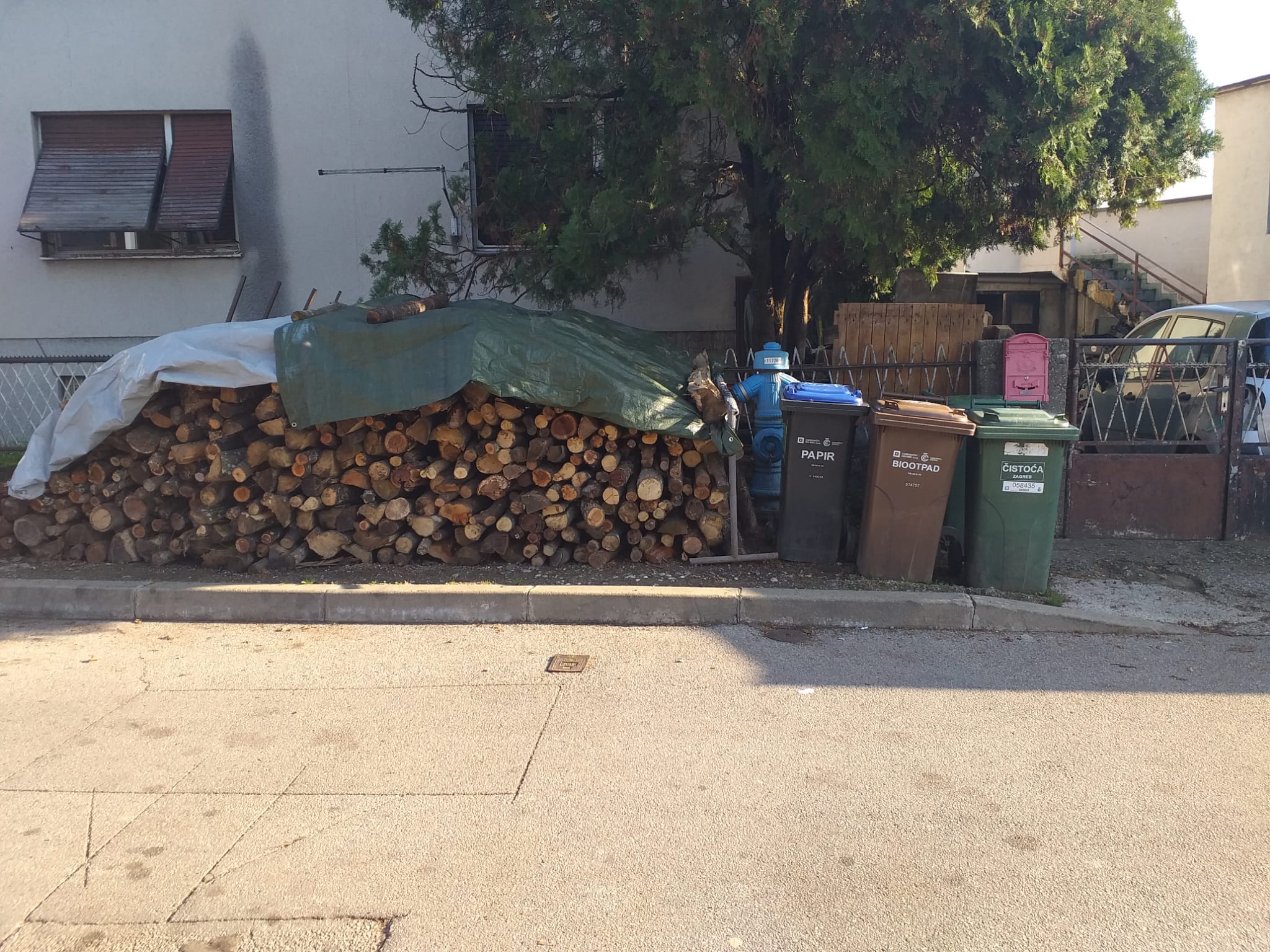 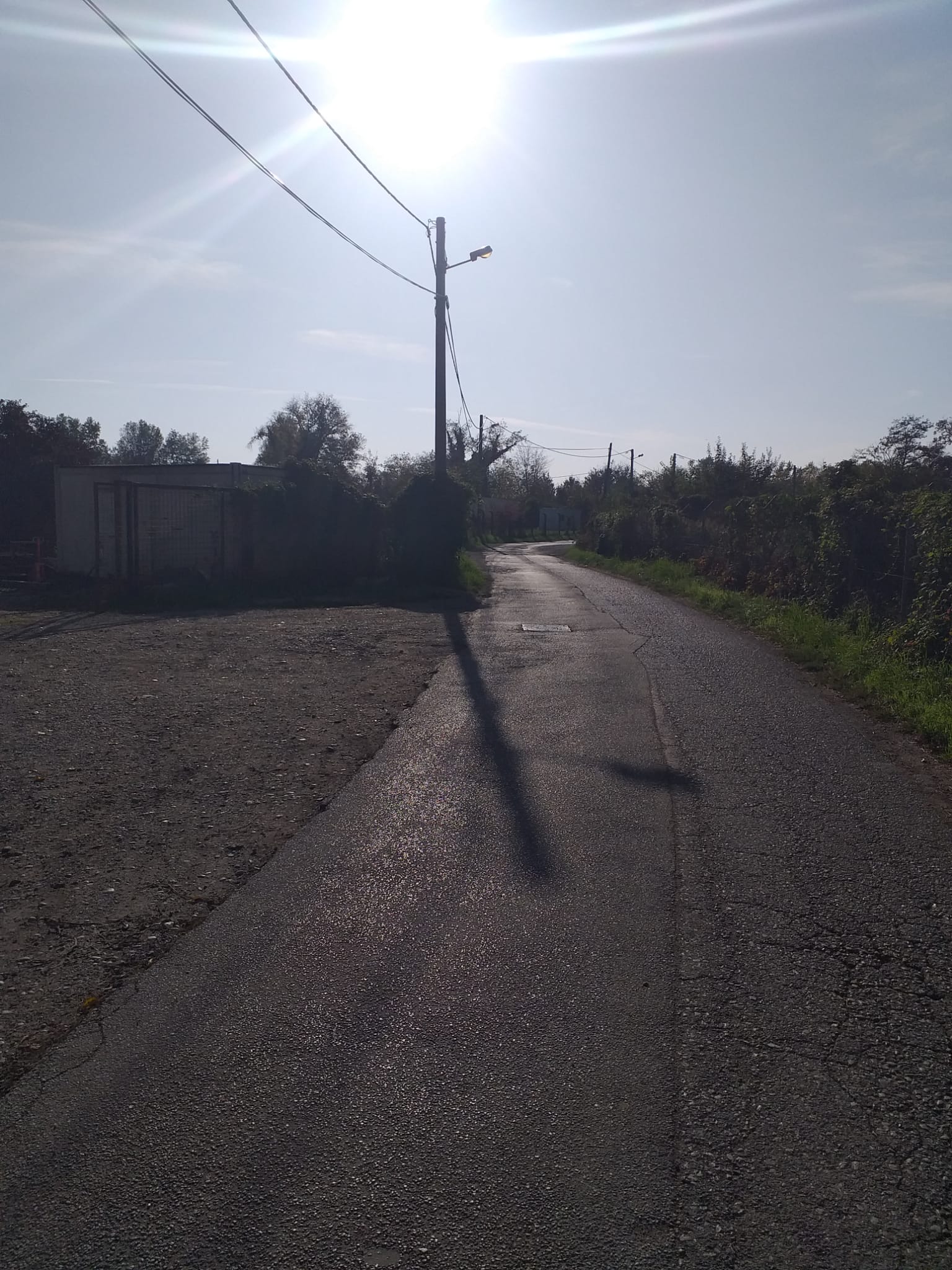 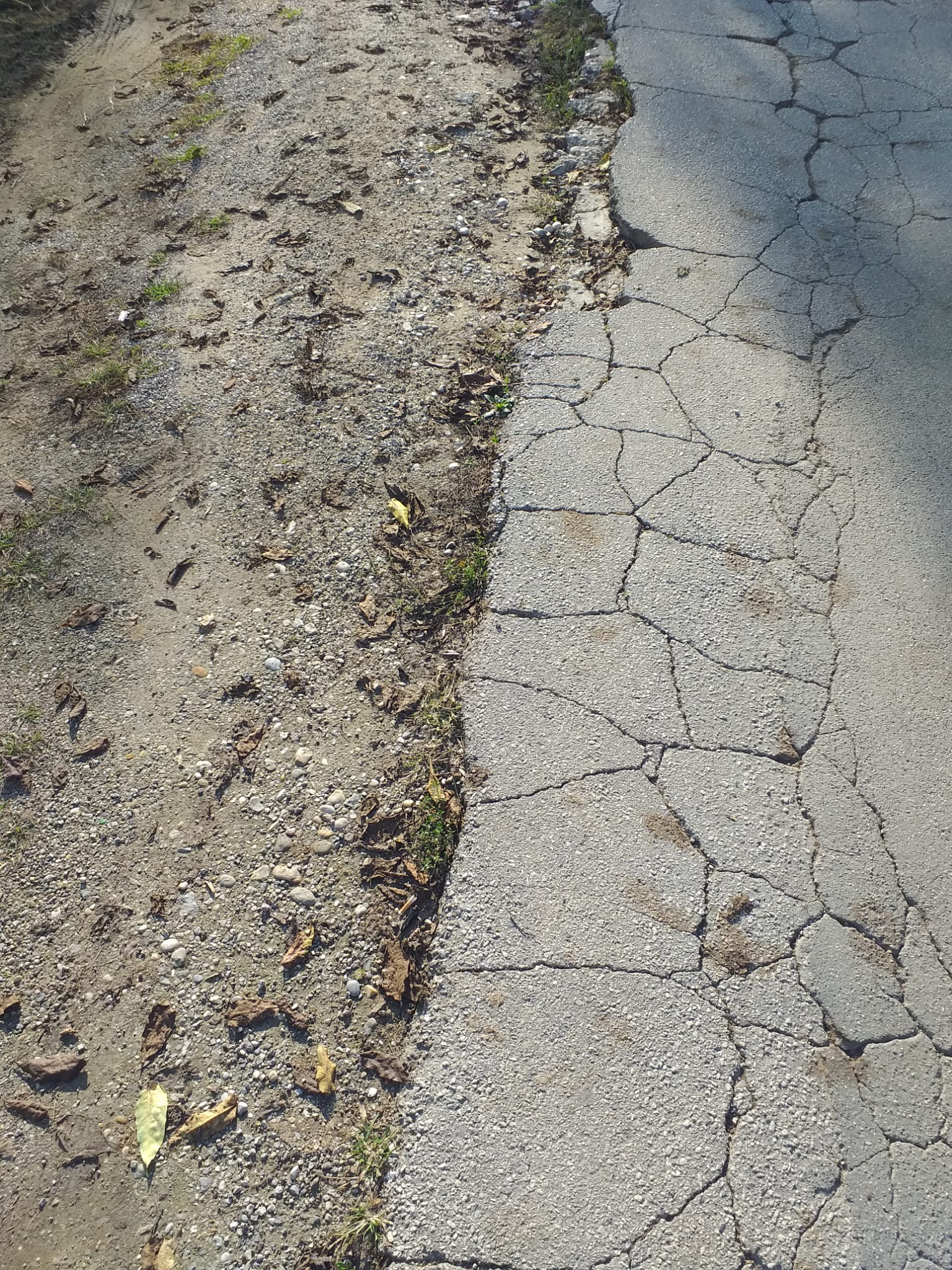 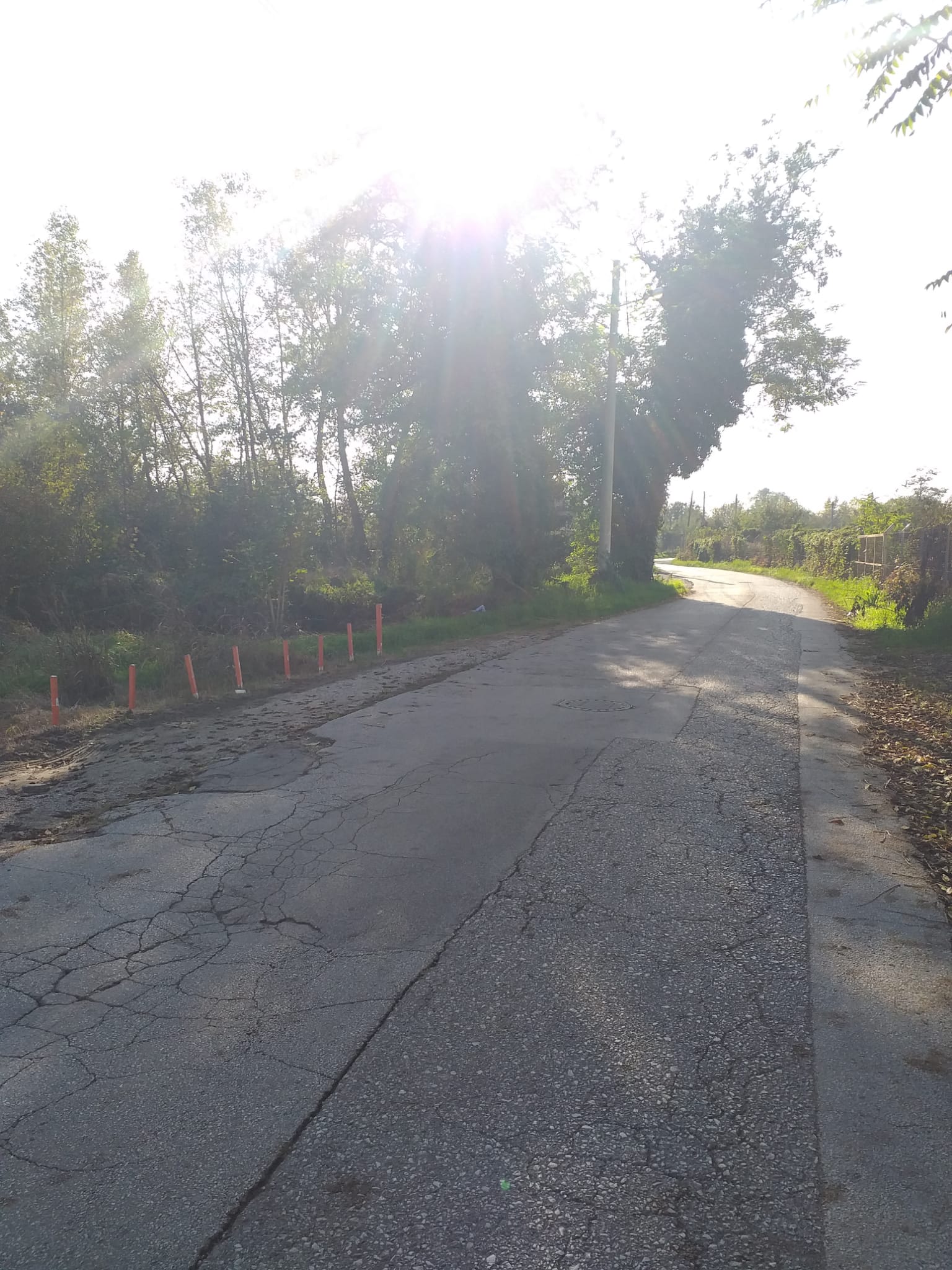 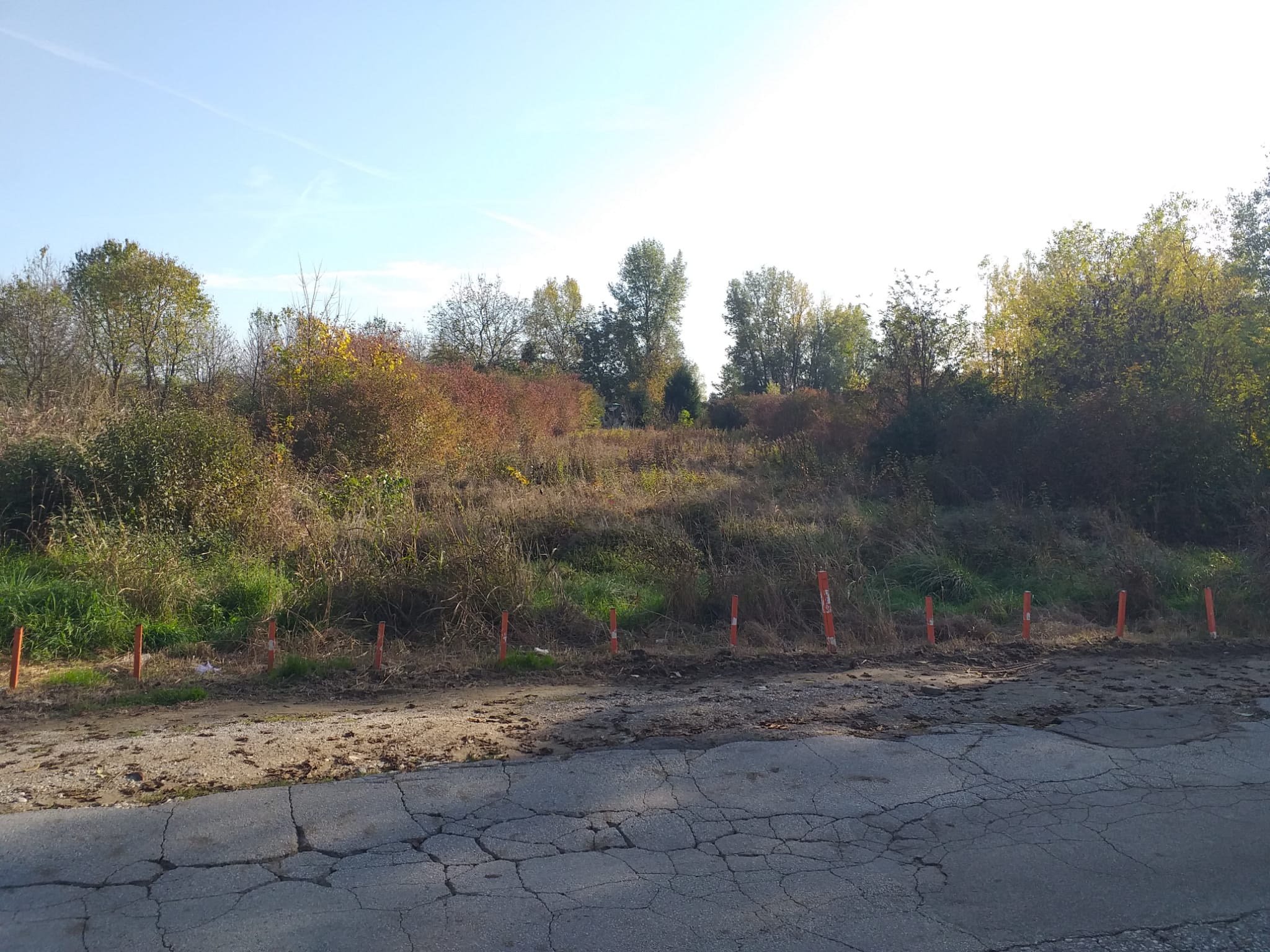 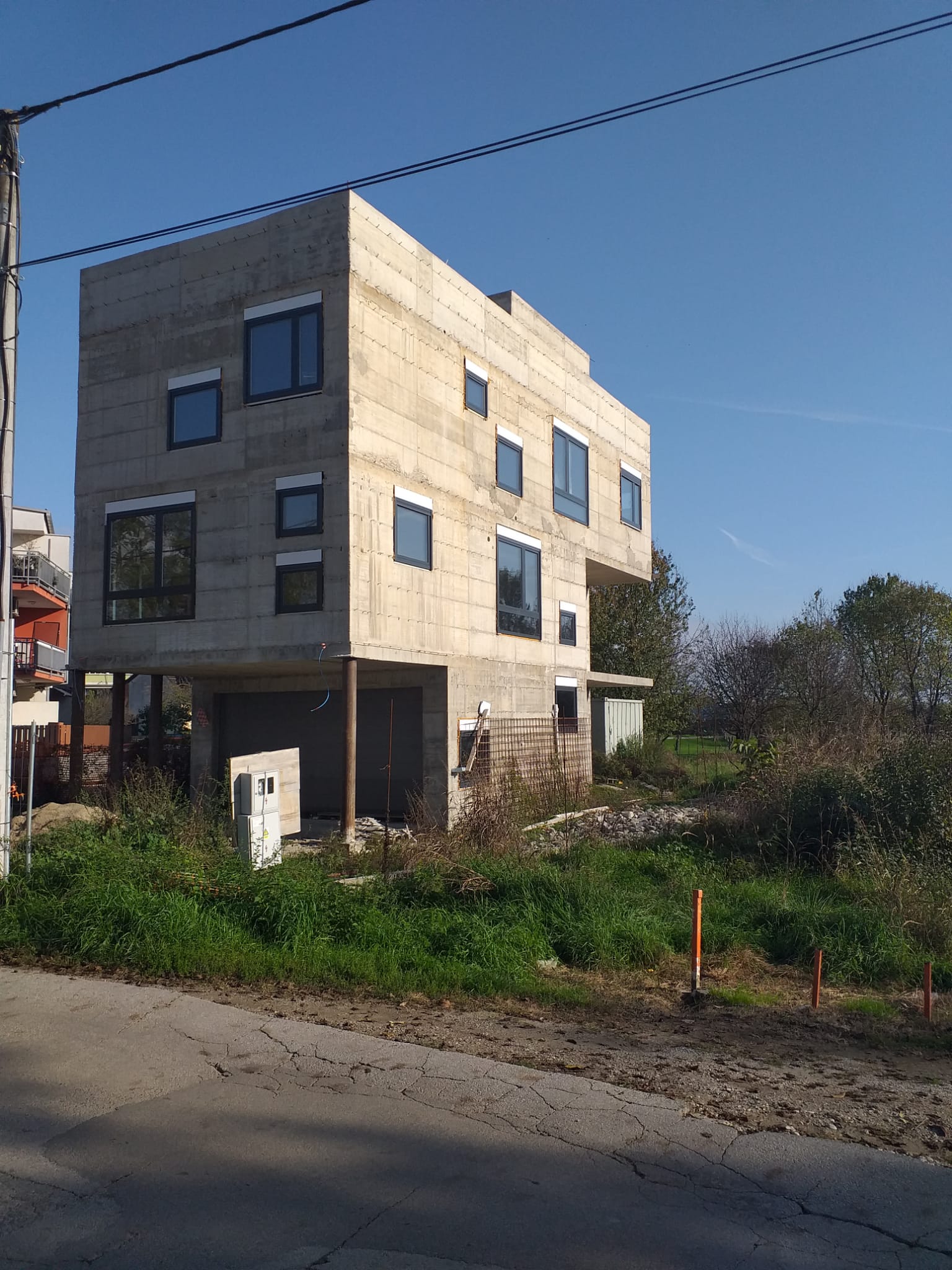 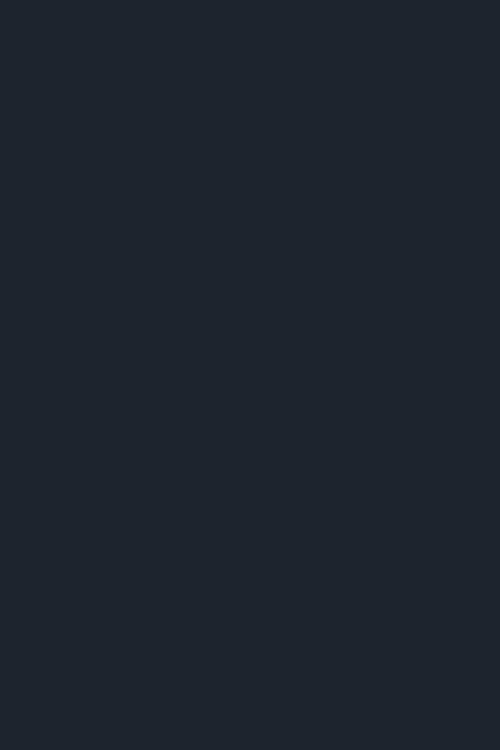 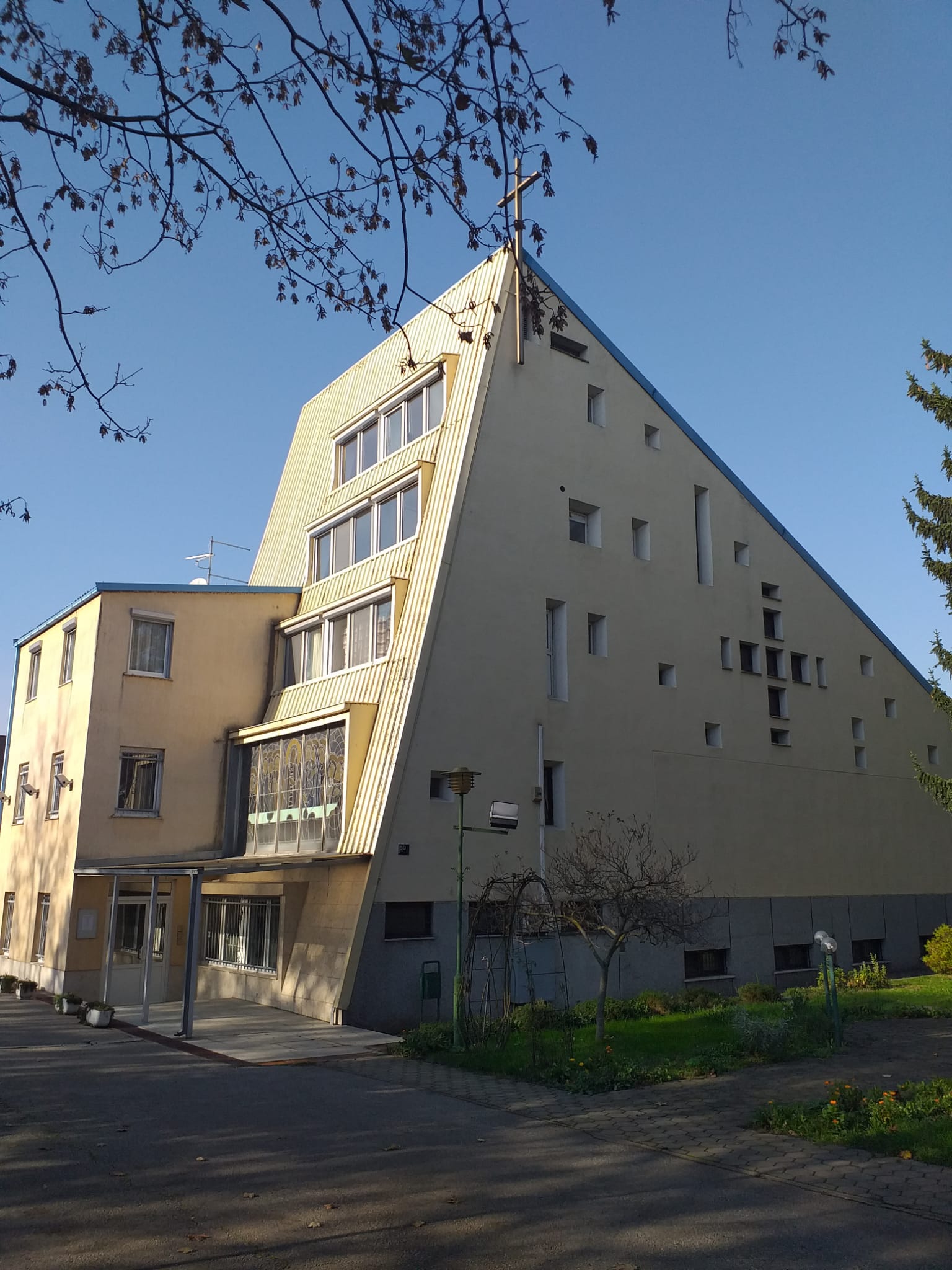 The Church of the Holy Trinity, Prečko
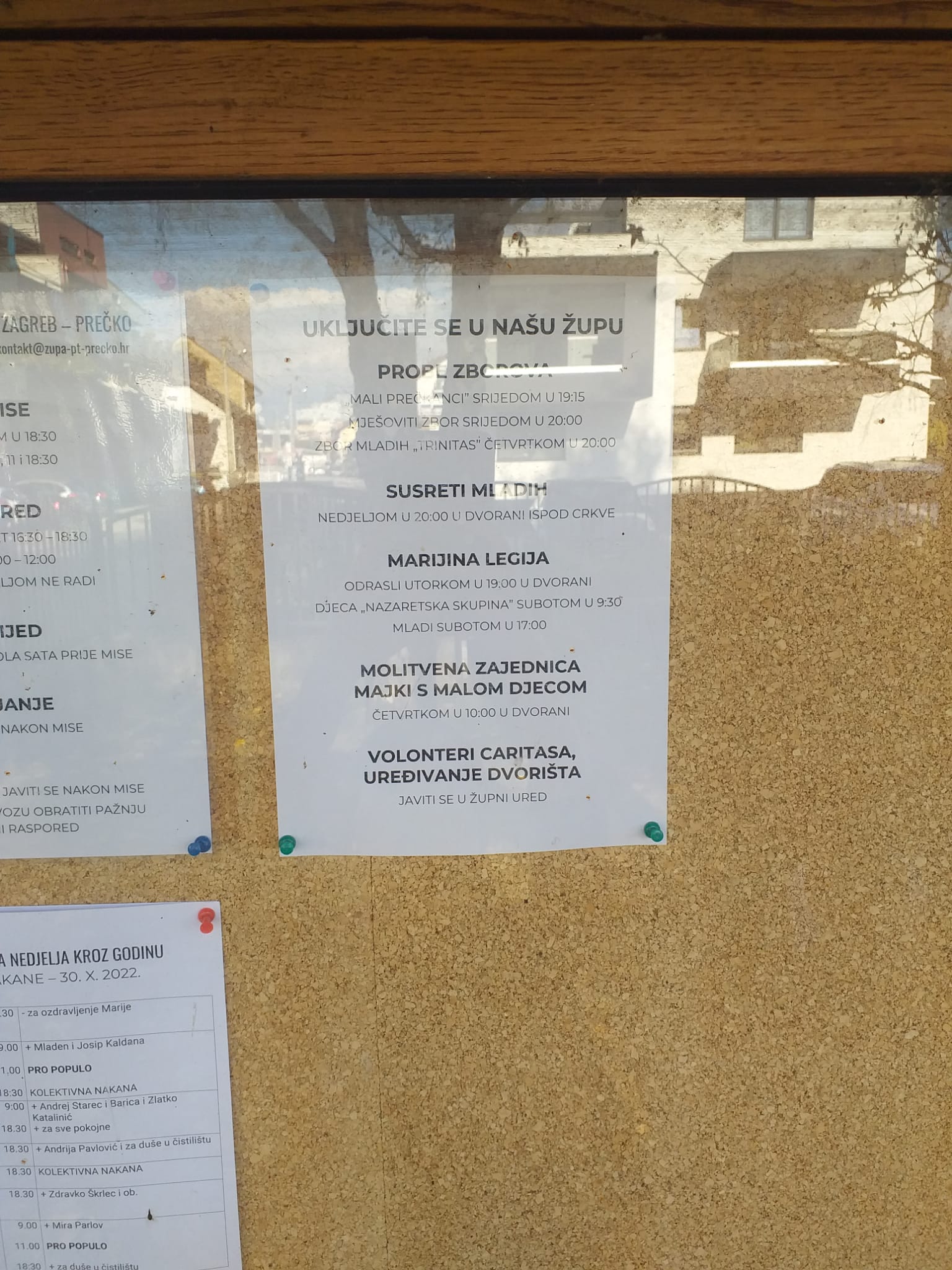 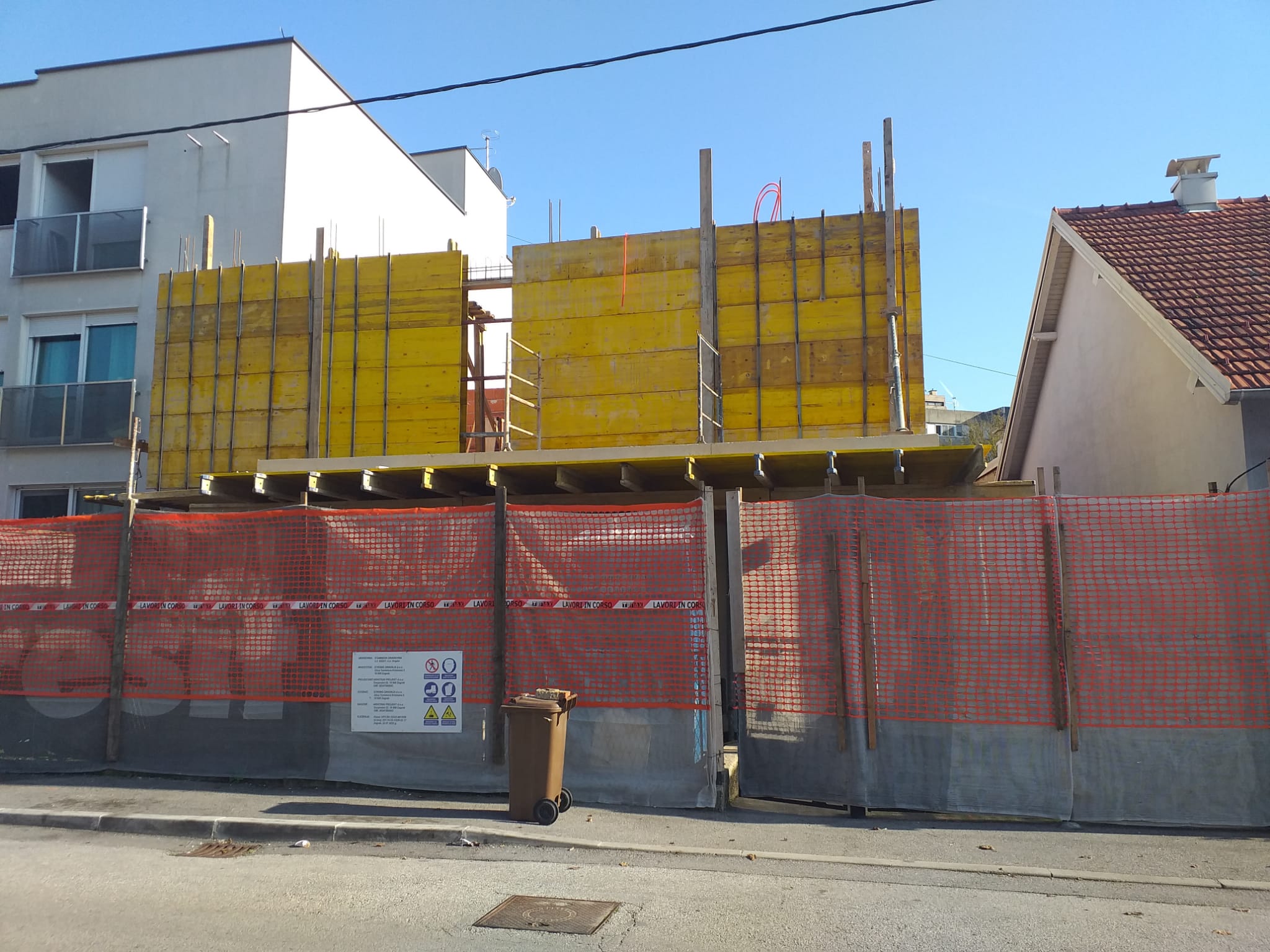 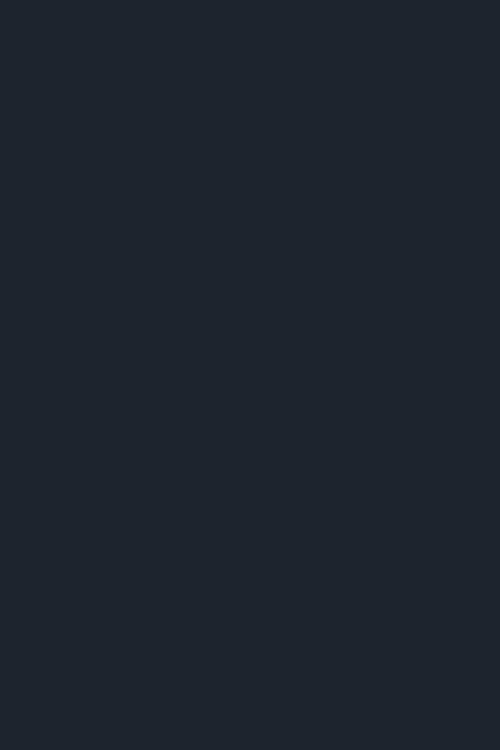 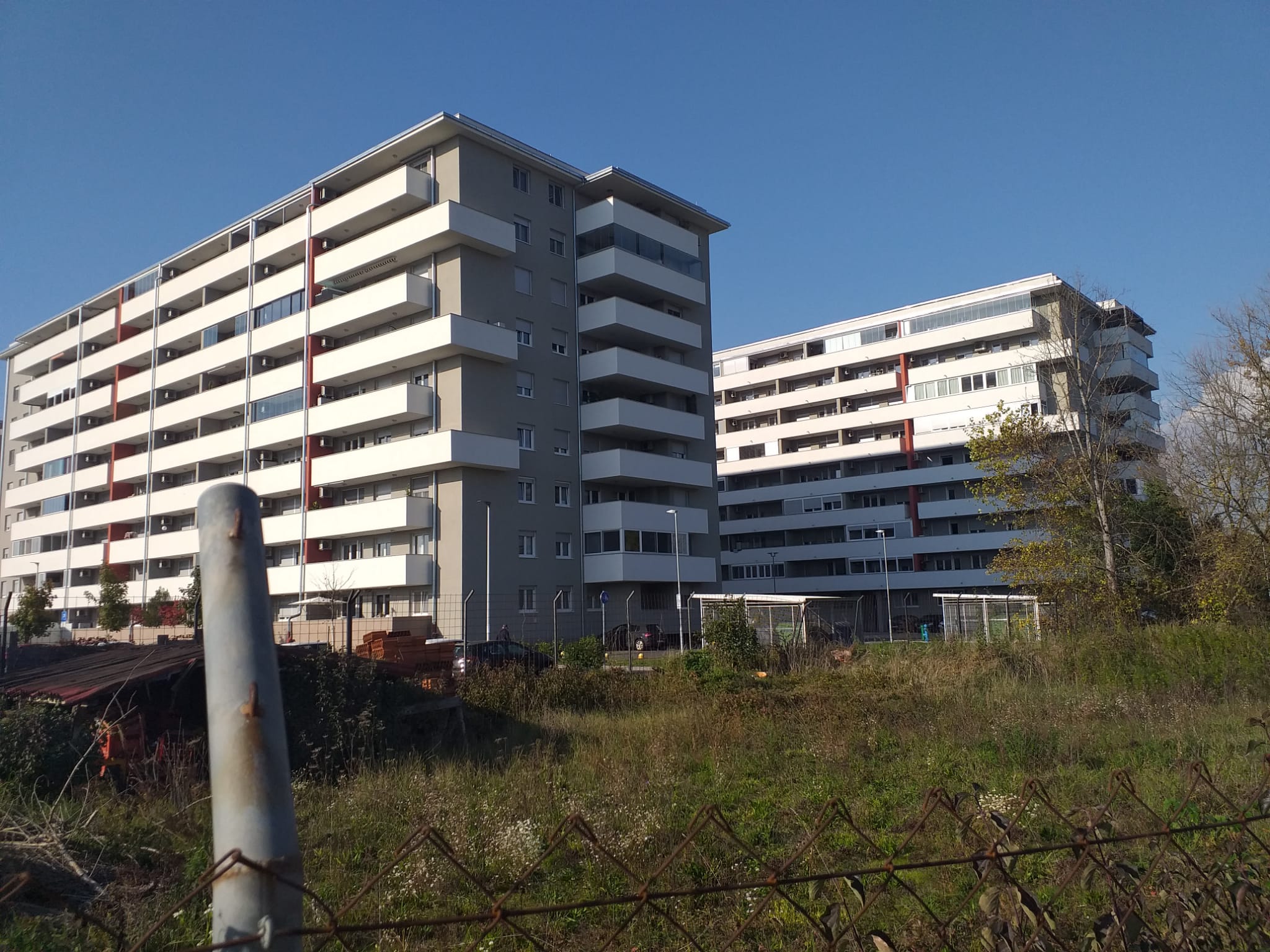 -unmaintained green space next to a modern builiding
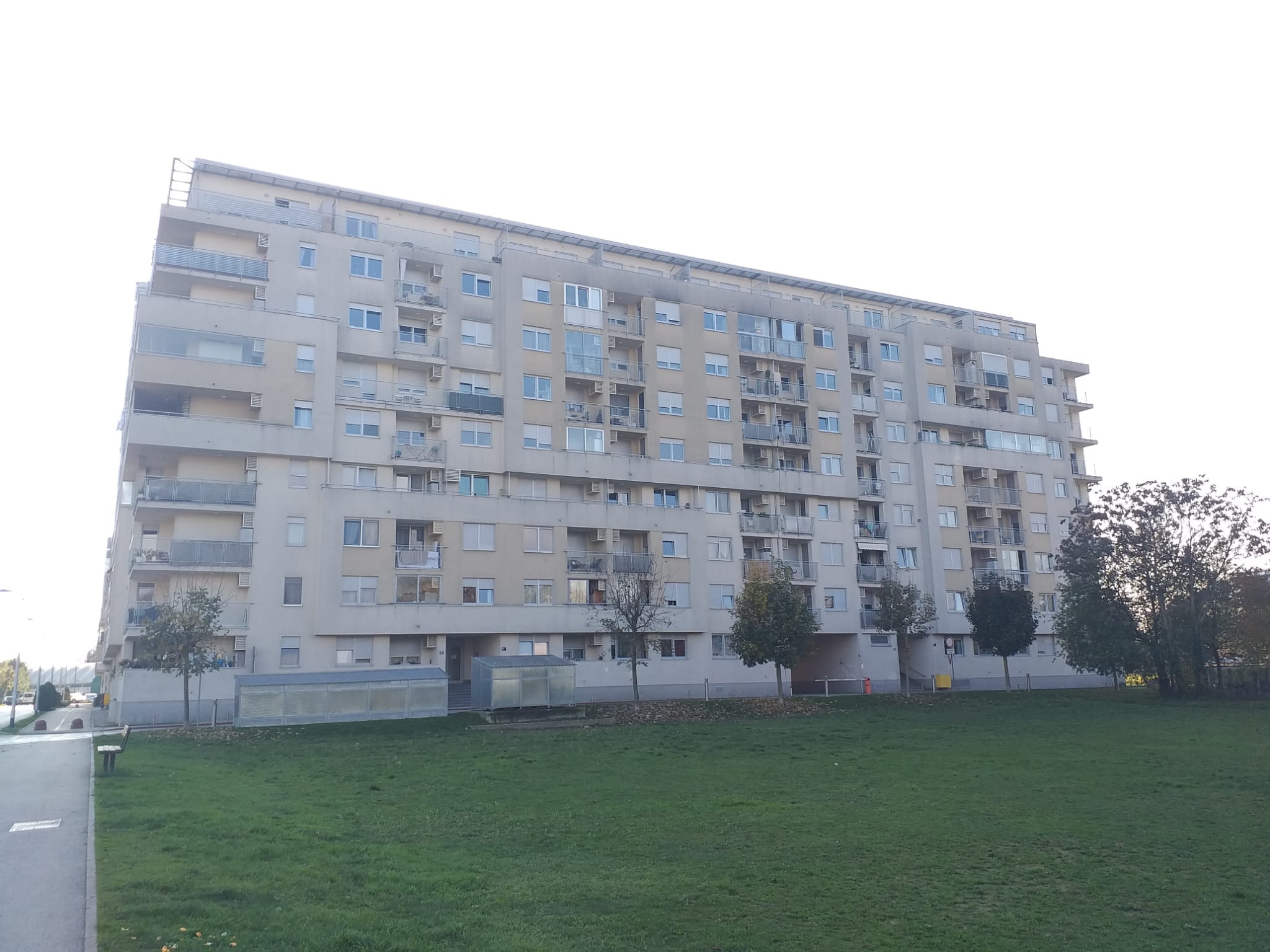 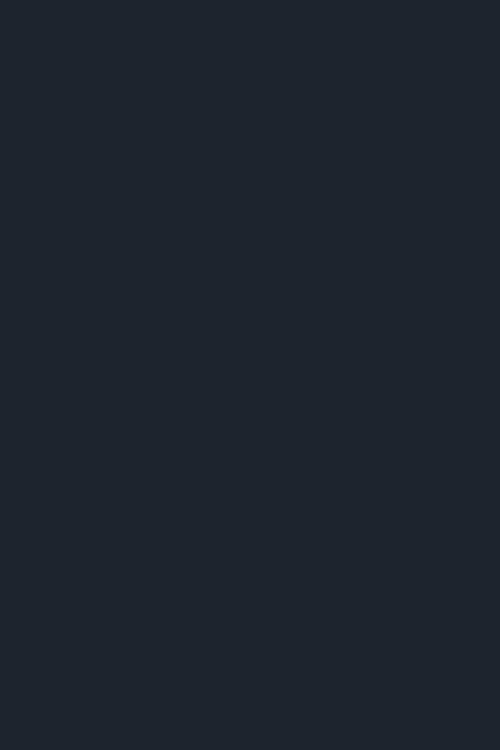 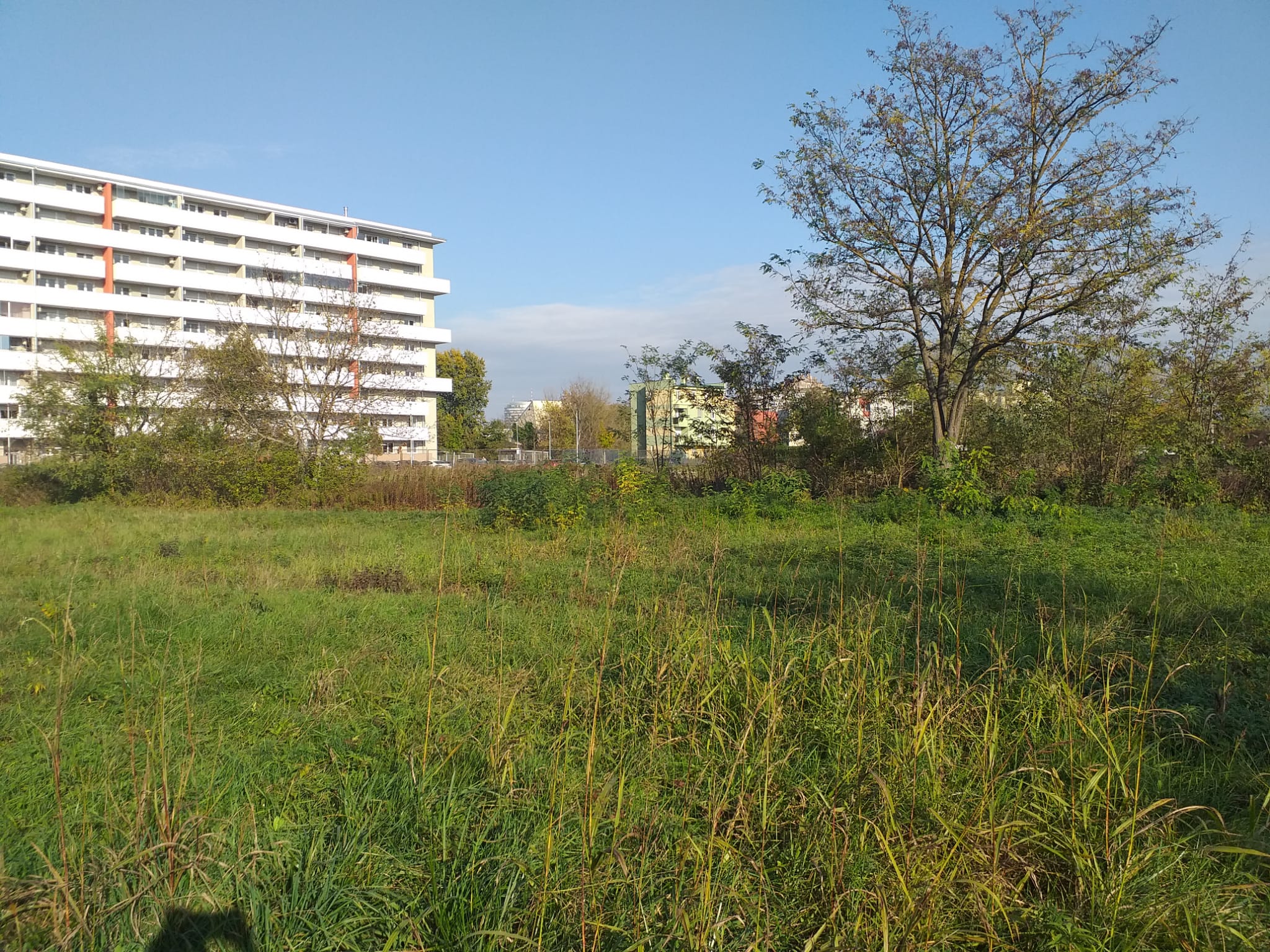 -one of many meadows in Prečko  most of them are in a bad shape
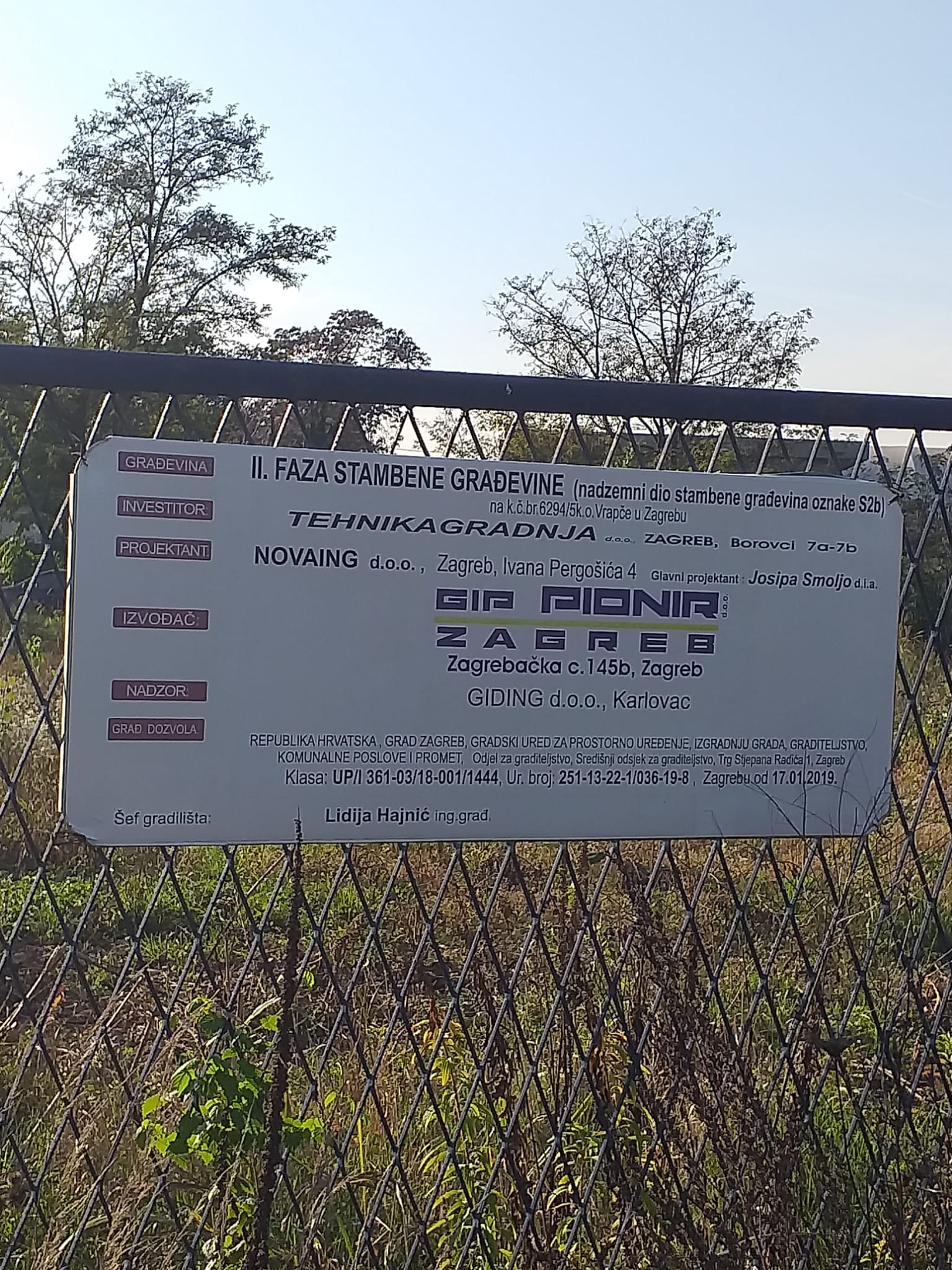 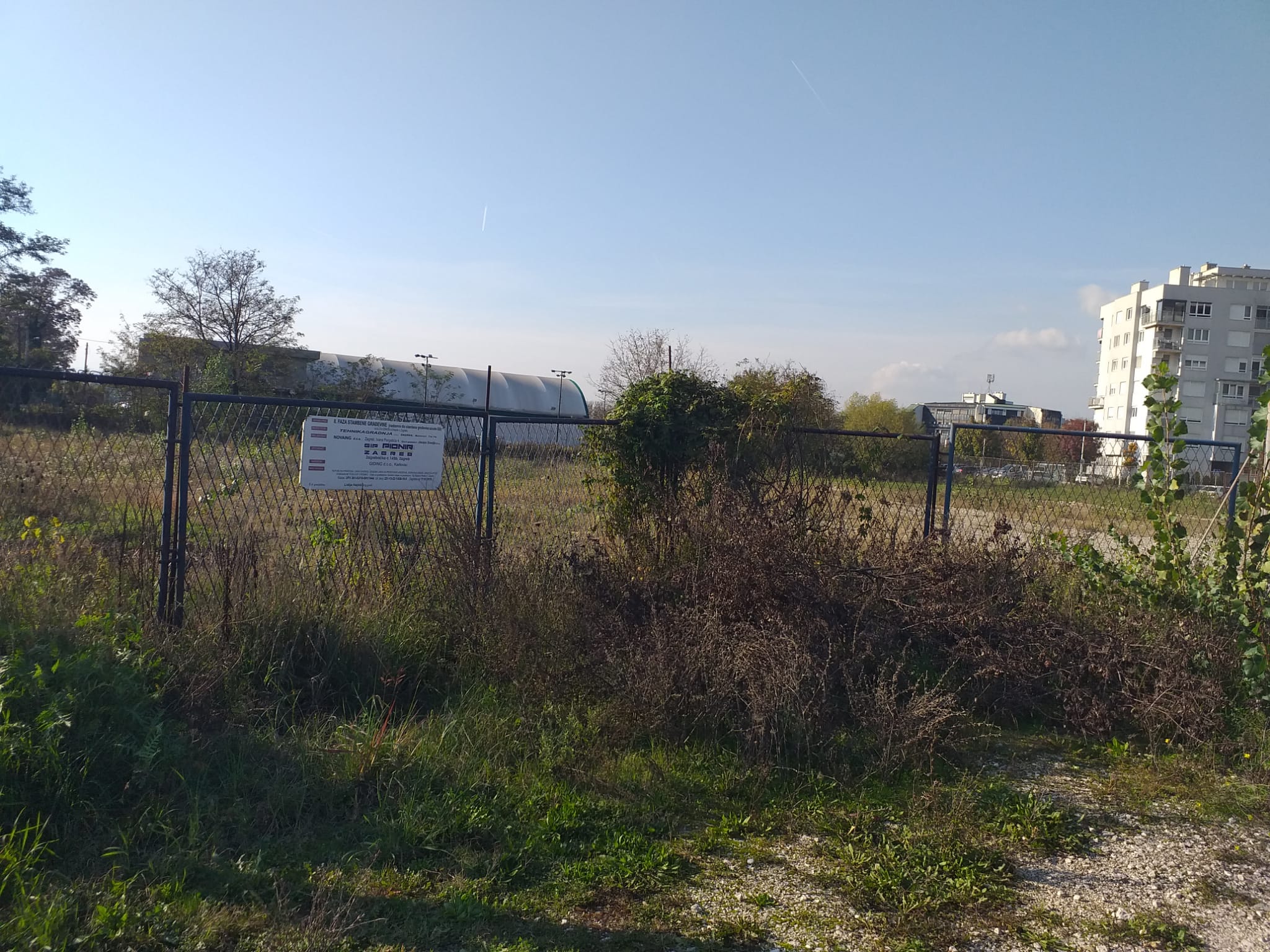 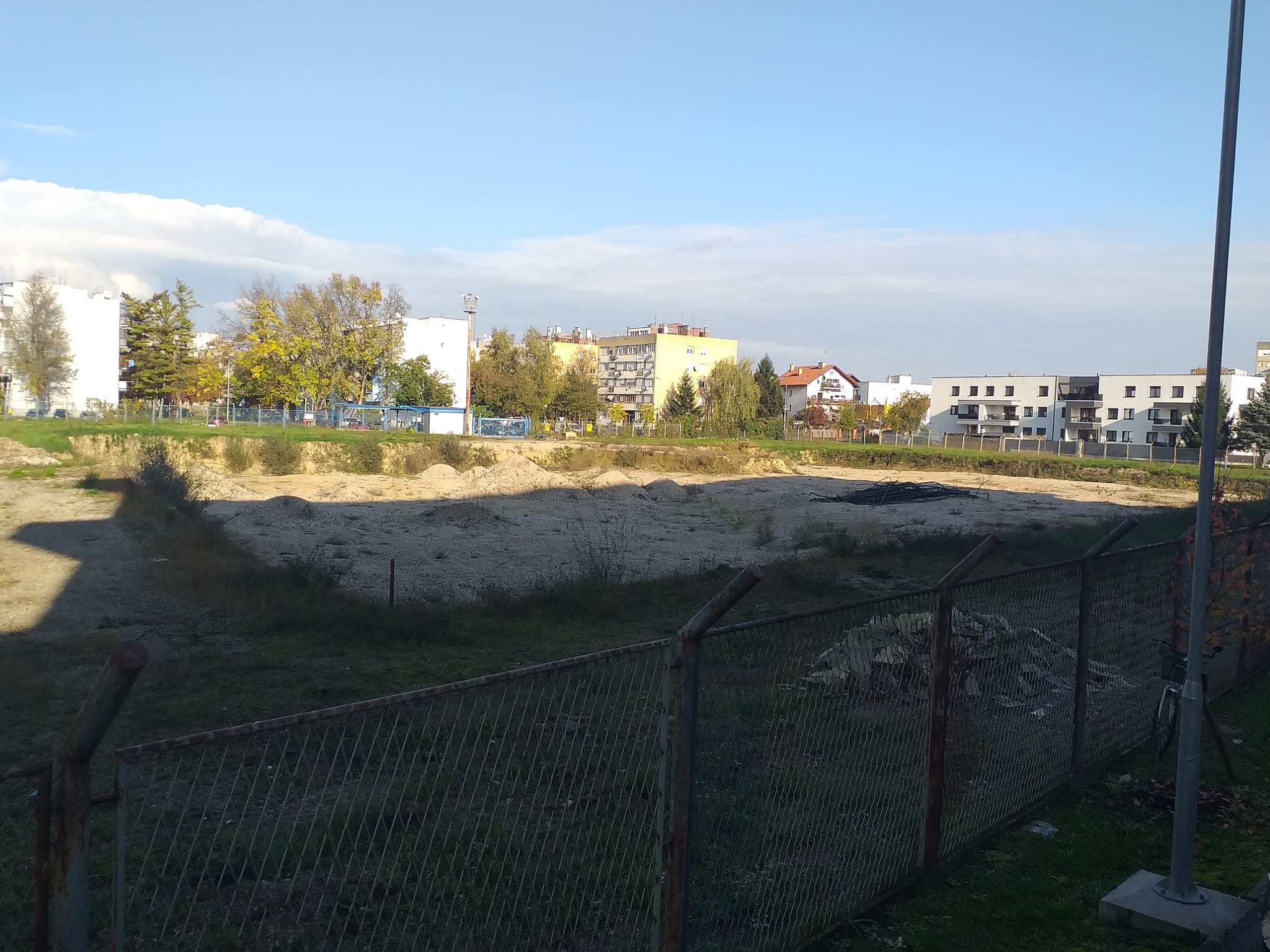 -private investor is planning to build more buildings
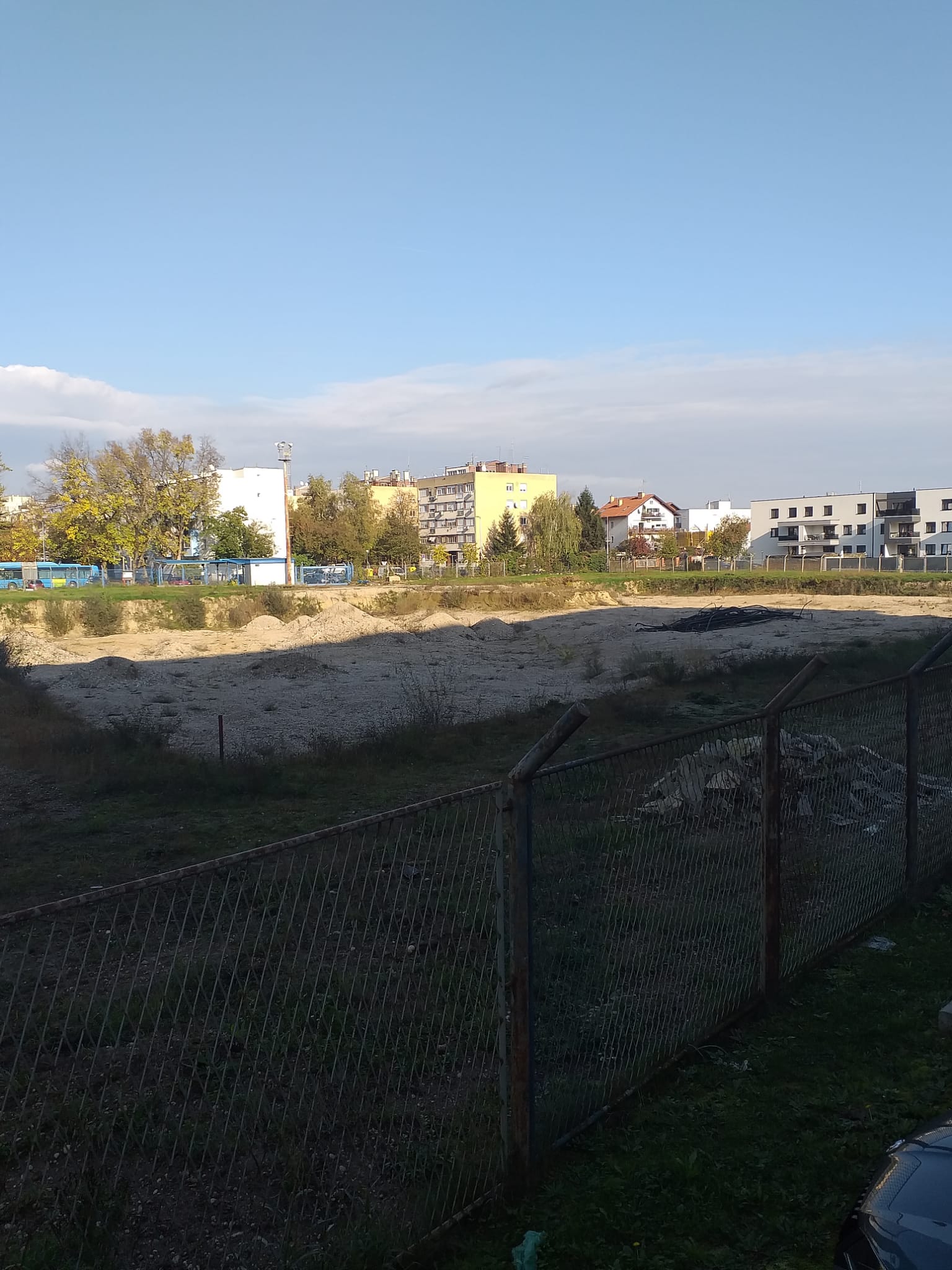 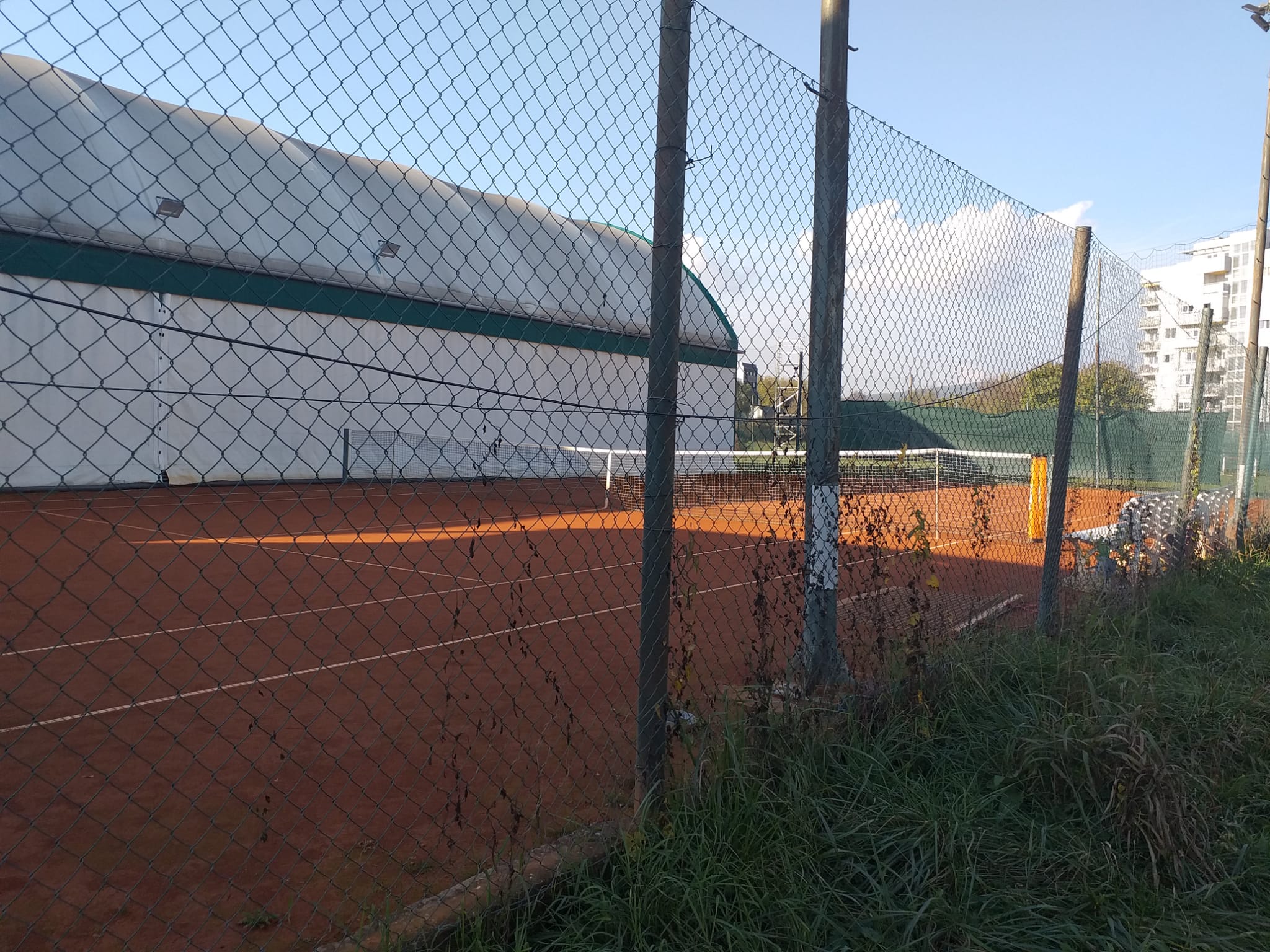 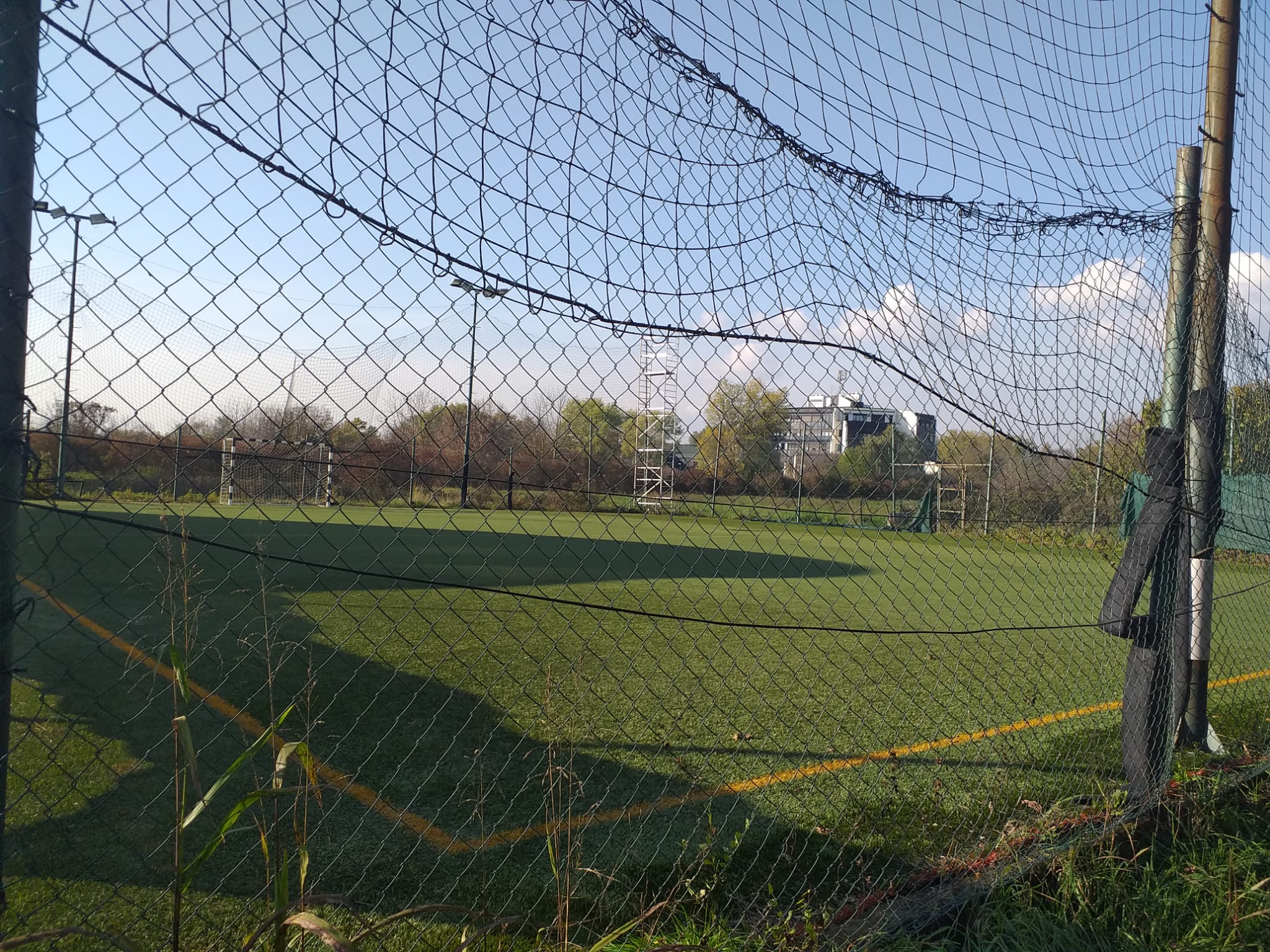 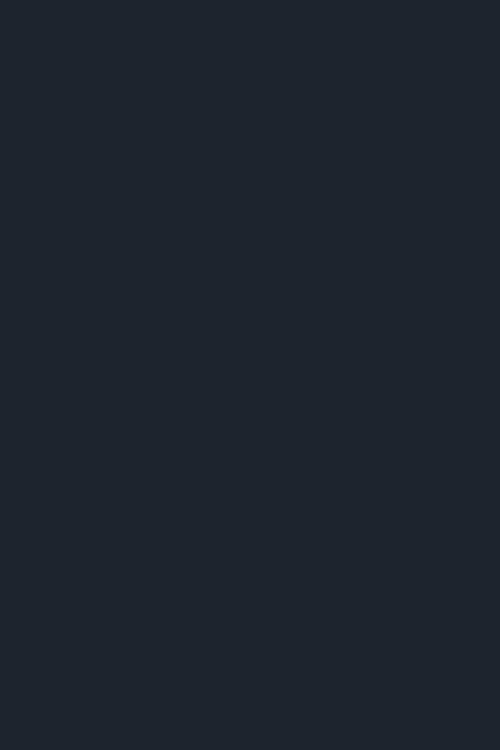 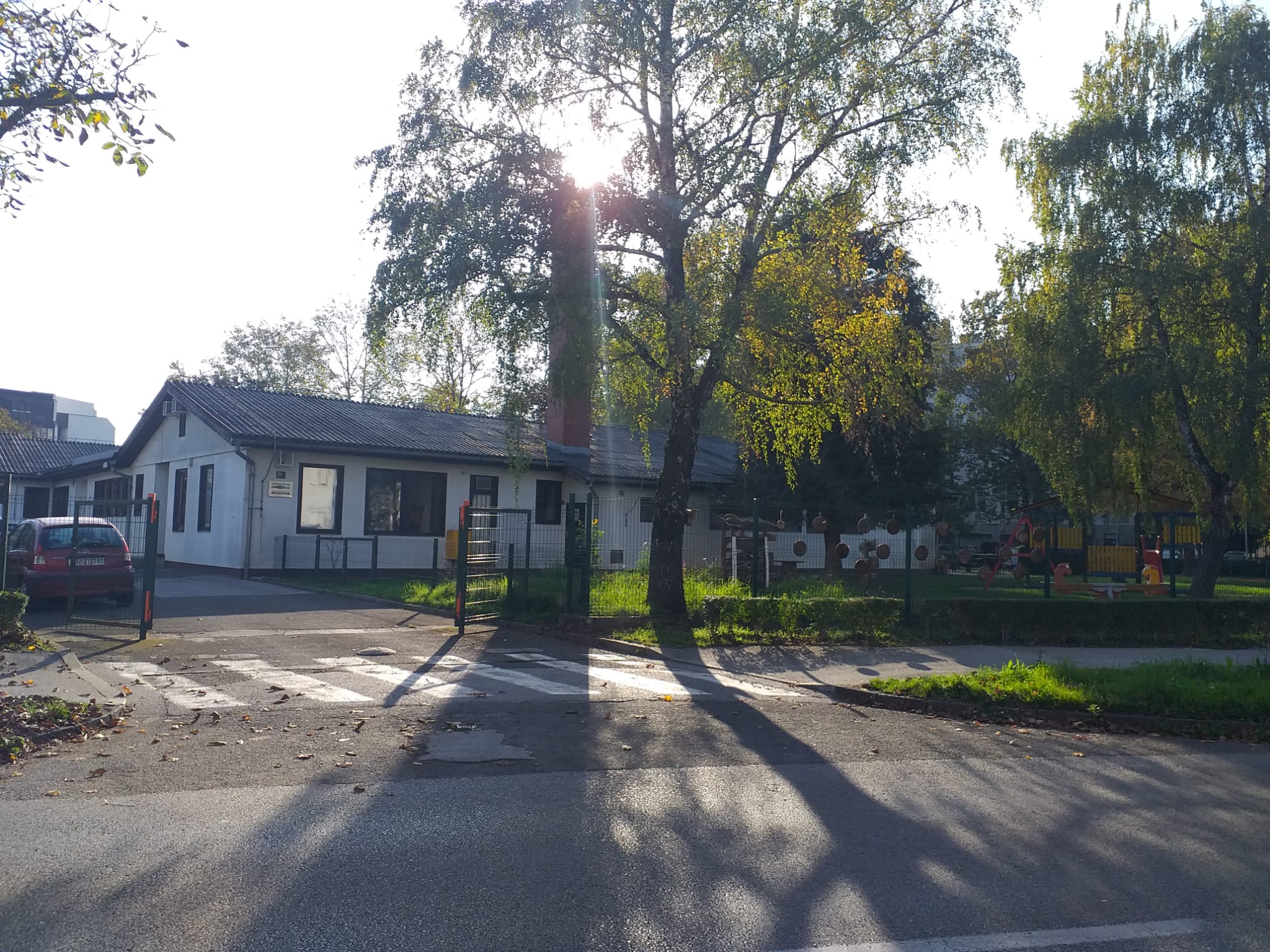 Prečko Kindergarten
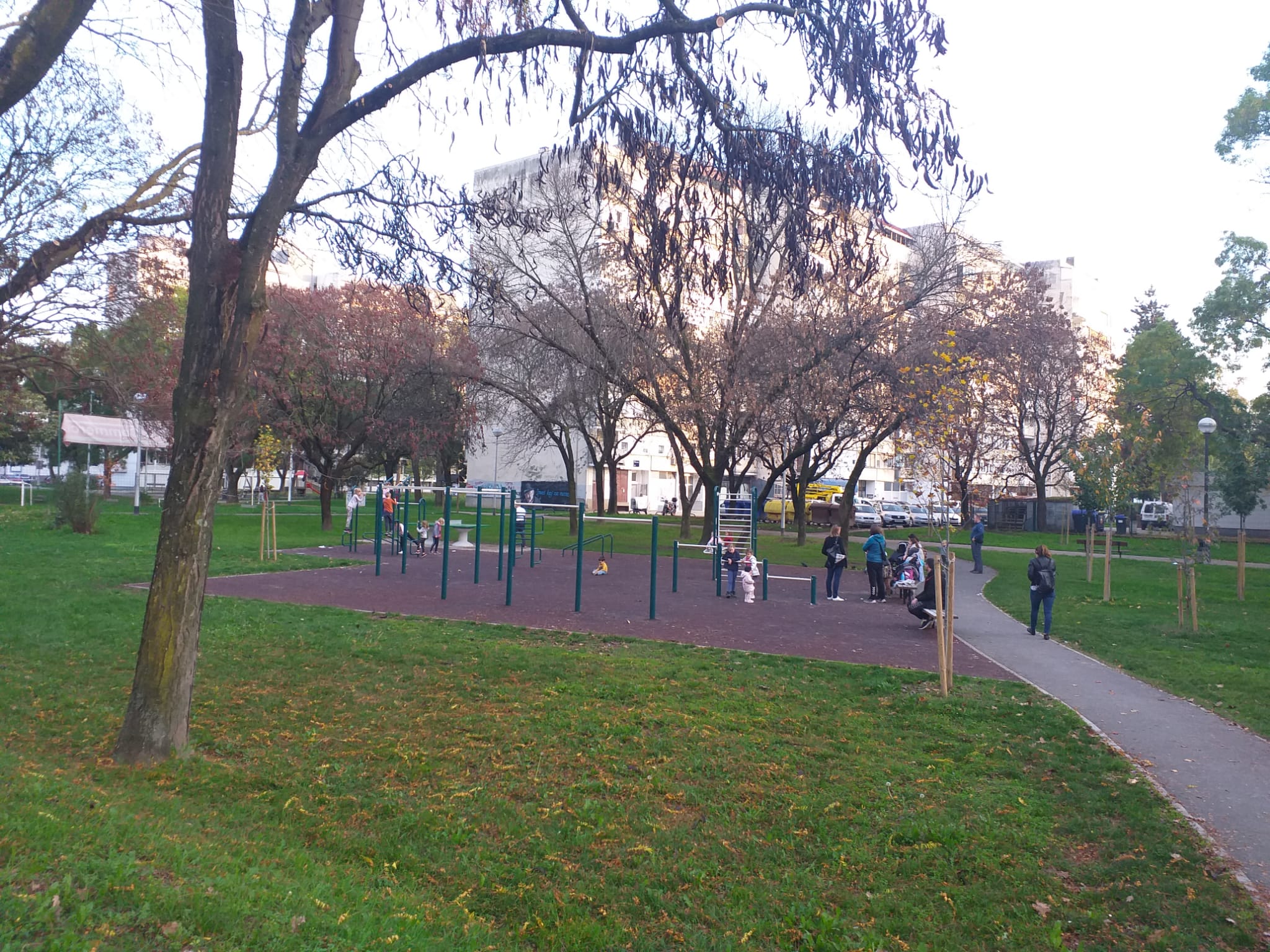 Calisthenic Park
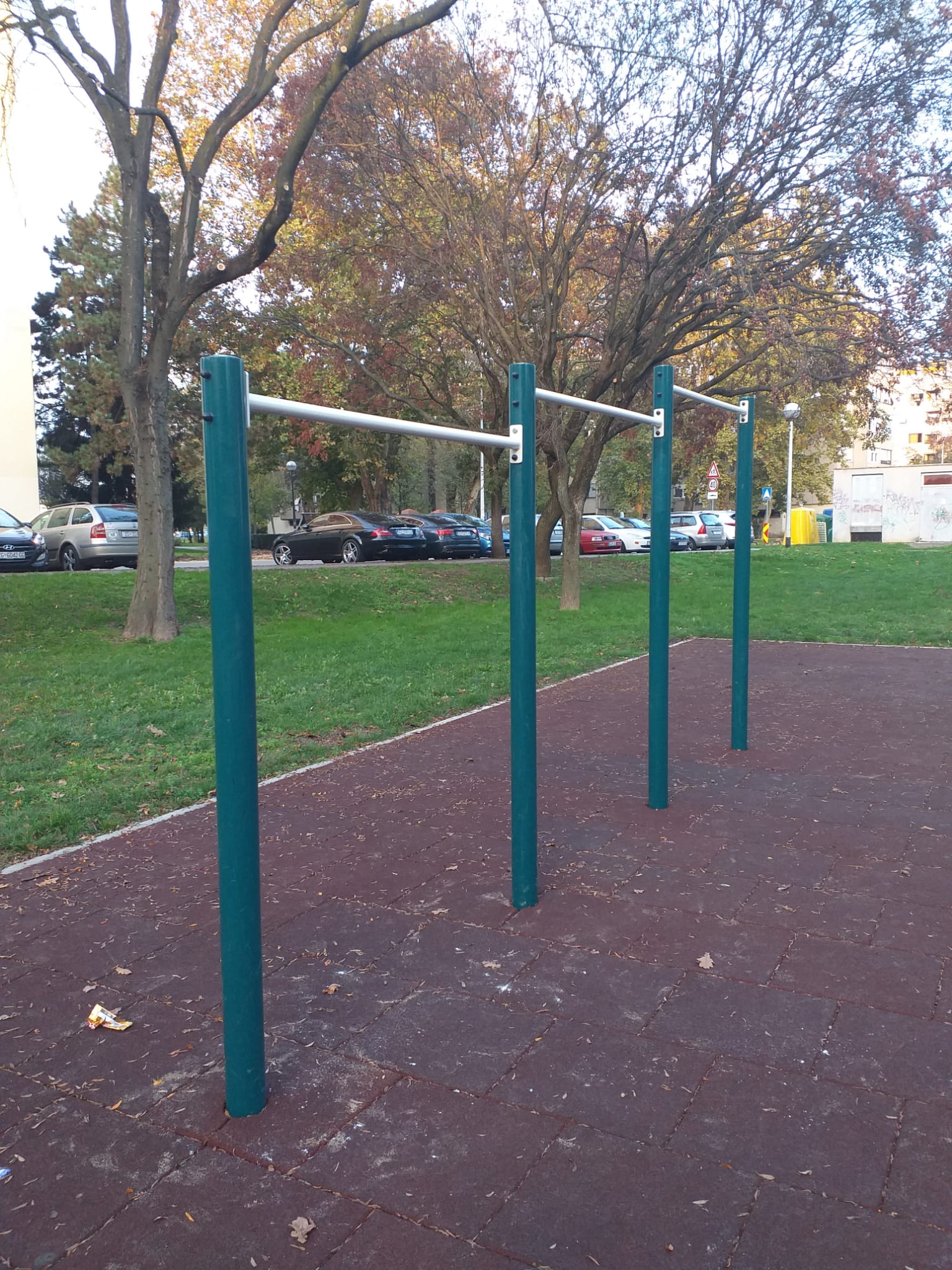 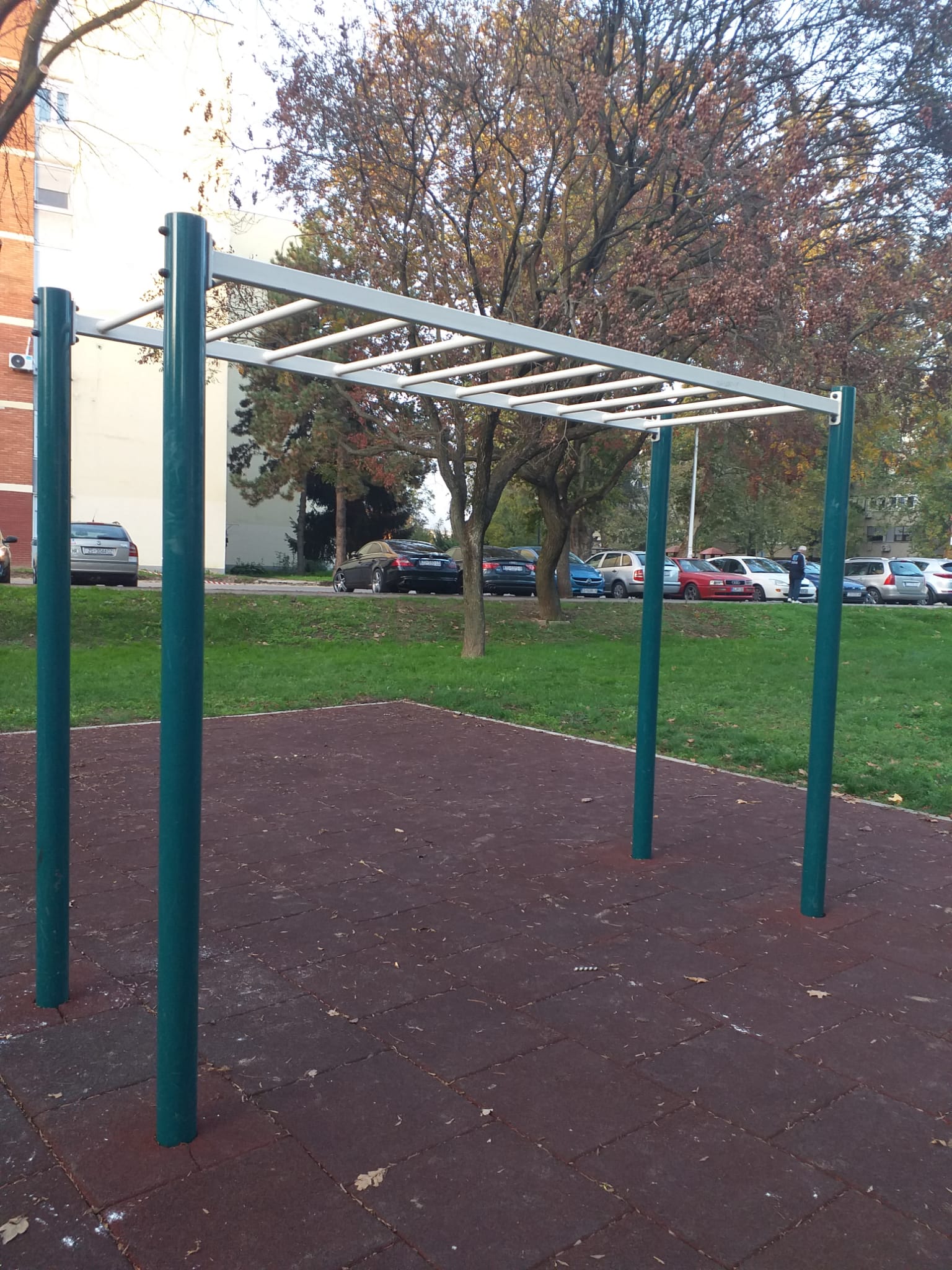 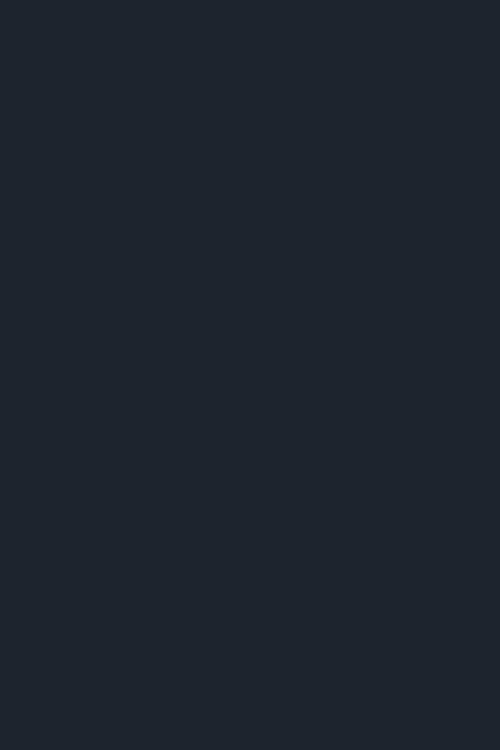 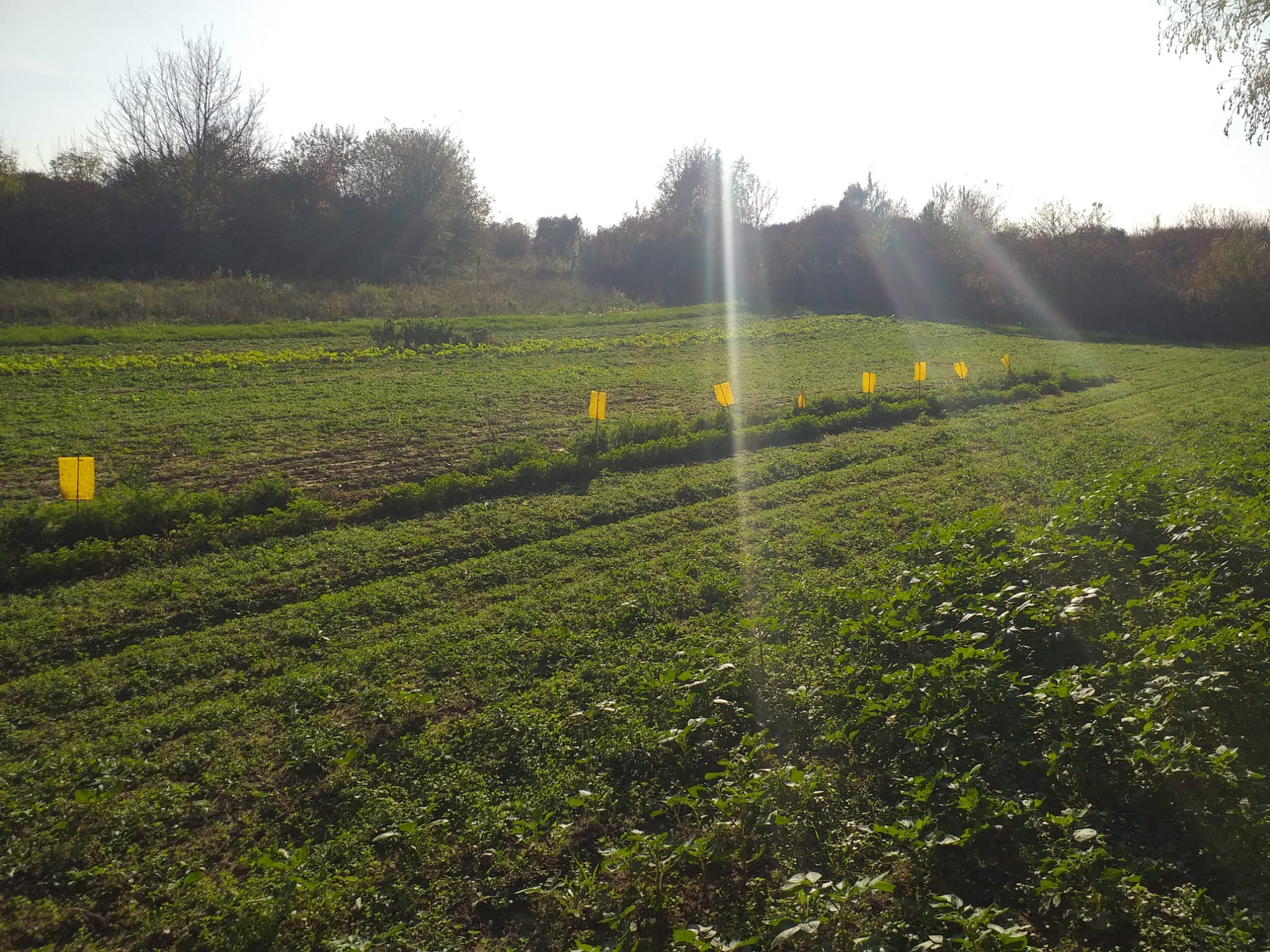 Prečko Eco Park
Conclusion
a lot of unused potential
it’s not being worked on
even the smallest change can have a great impact
Thank you for your attention!